GRAIN plan of activities
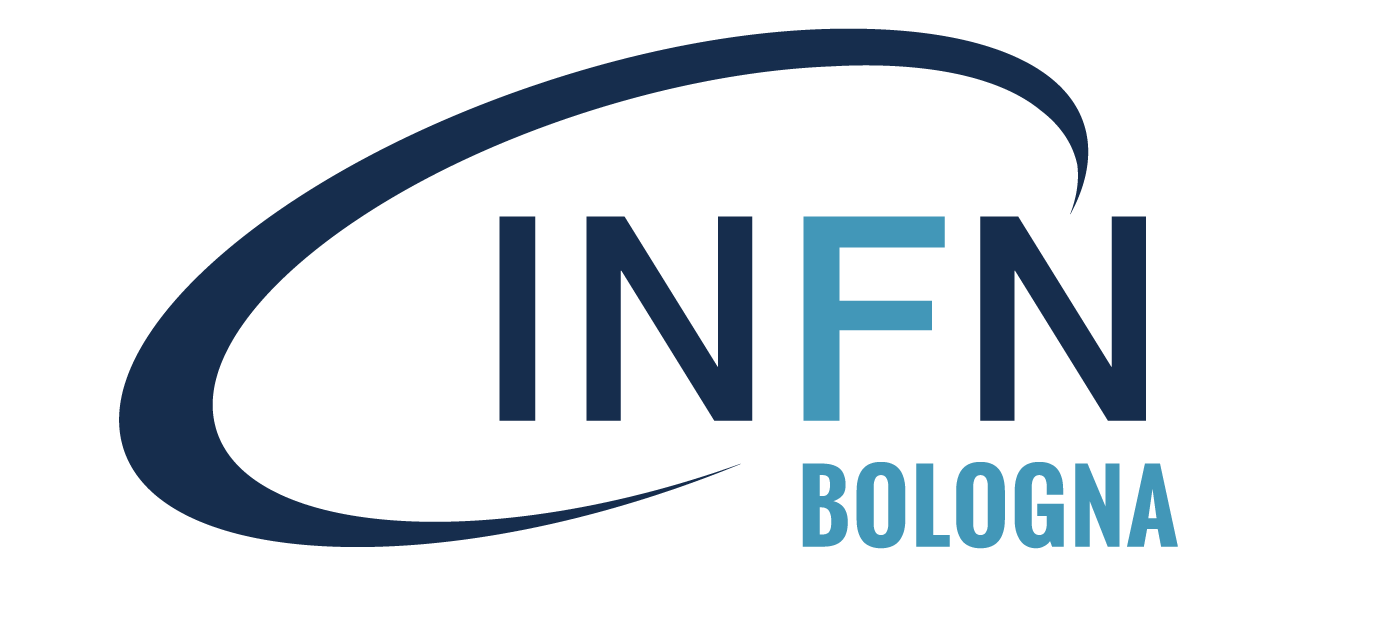 Alessandro Montanari 

Meeting DUNE Italia – 21 Giu 2024
Project plan – draft 0
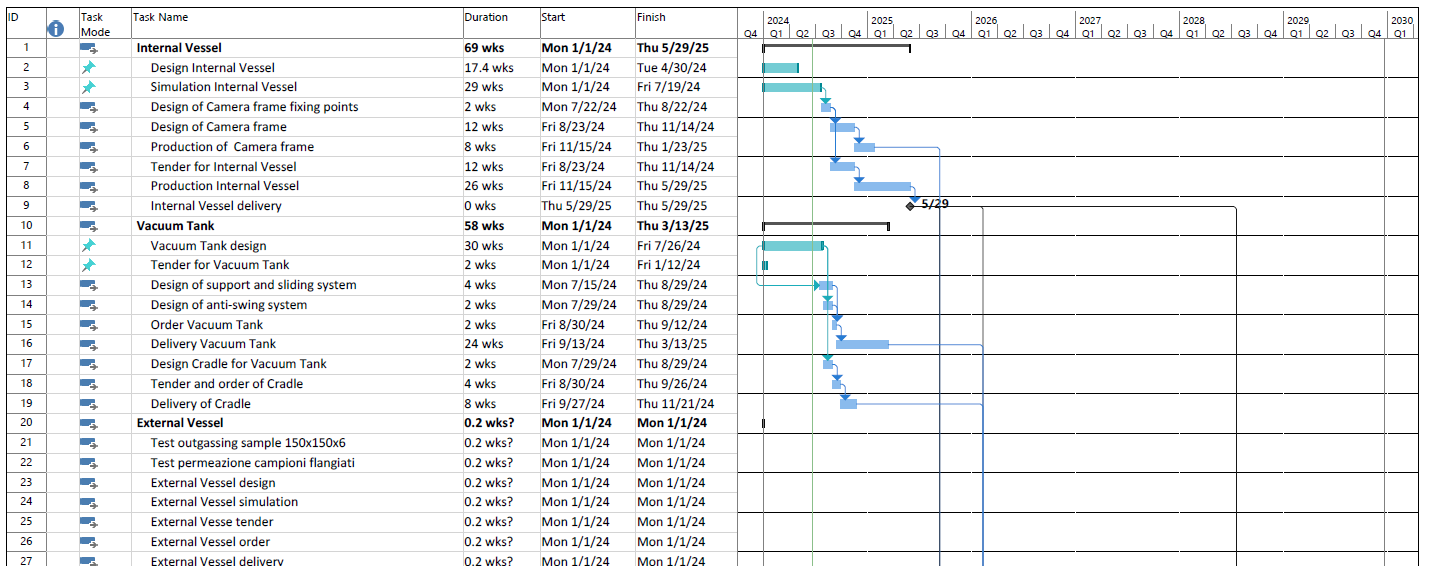 GRAIN Detector - Meeting DUNE Italia
2
Project plan – draft 0
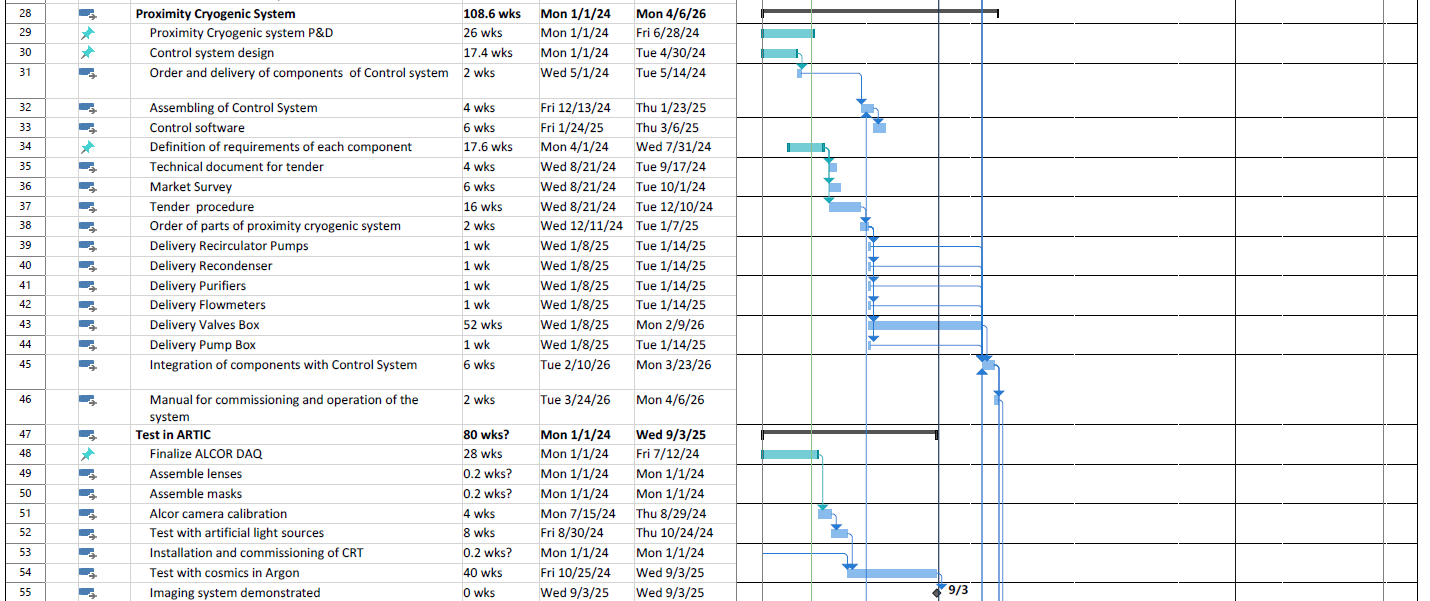 GRAIN Detector - Meeting DUNE Italia
3
Project plan – draft 0
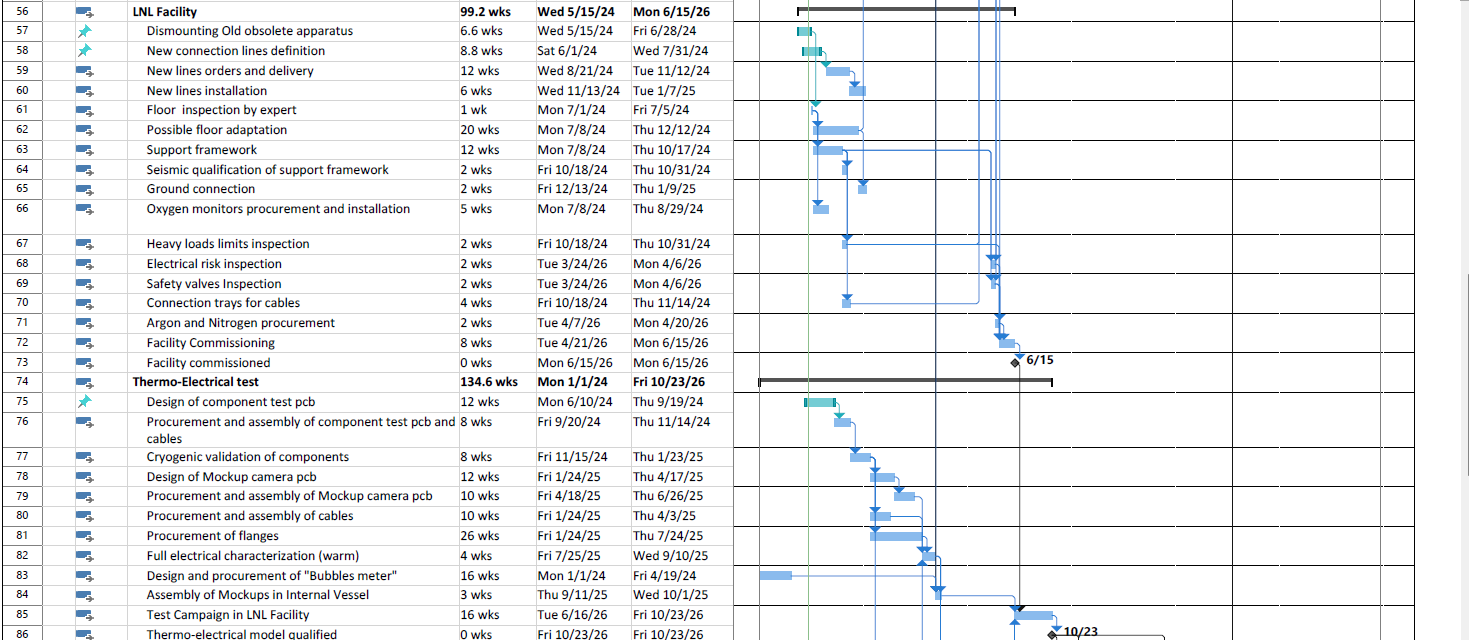 GRAIN Detector - Meeting DUNE Italia
4
Project plan – draft 0
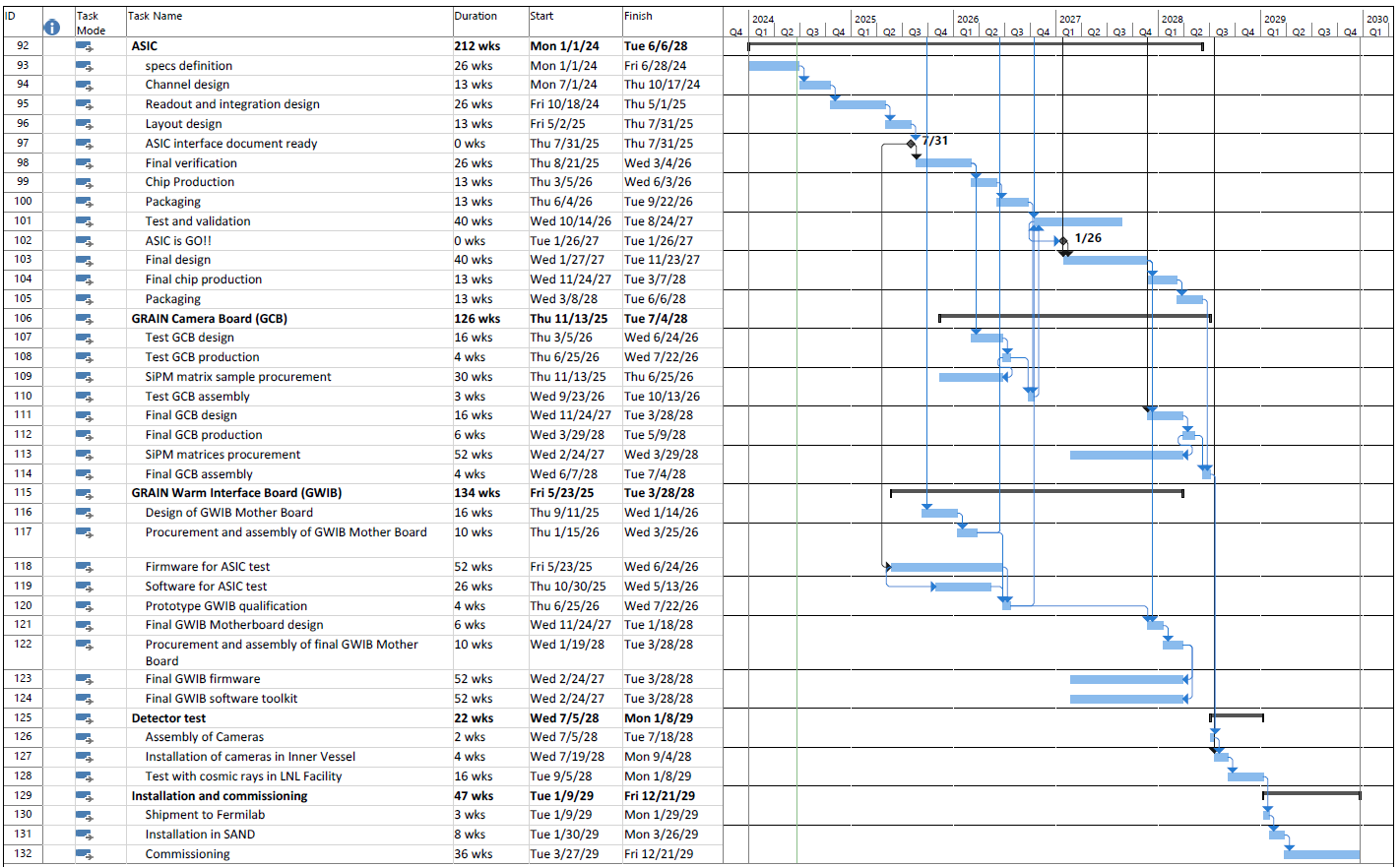 GRAIN Detector - Meeting DUNE Italia
5
Layout LNL Test Facility
GRAIN Detector - Meeting DUNE Italia
6
3D LNL Test facility
GRAIN Detector - Meeting DUNE Italia
7
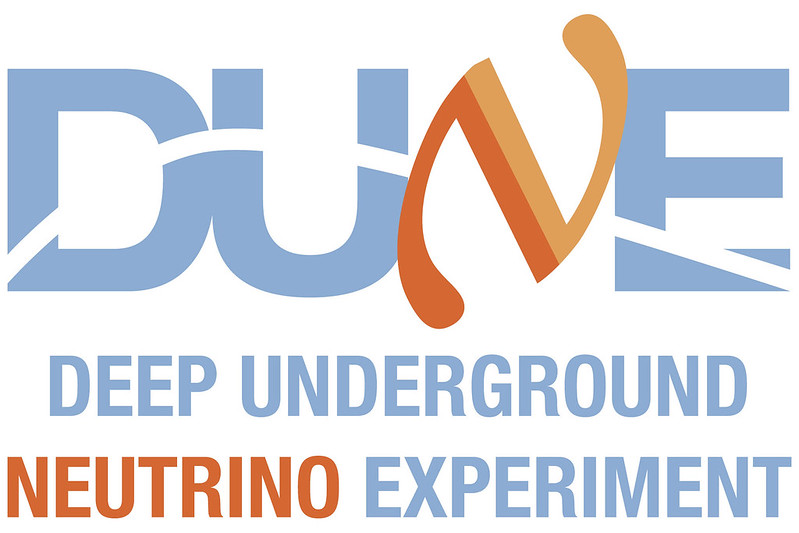 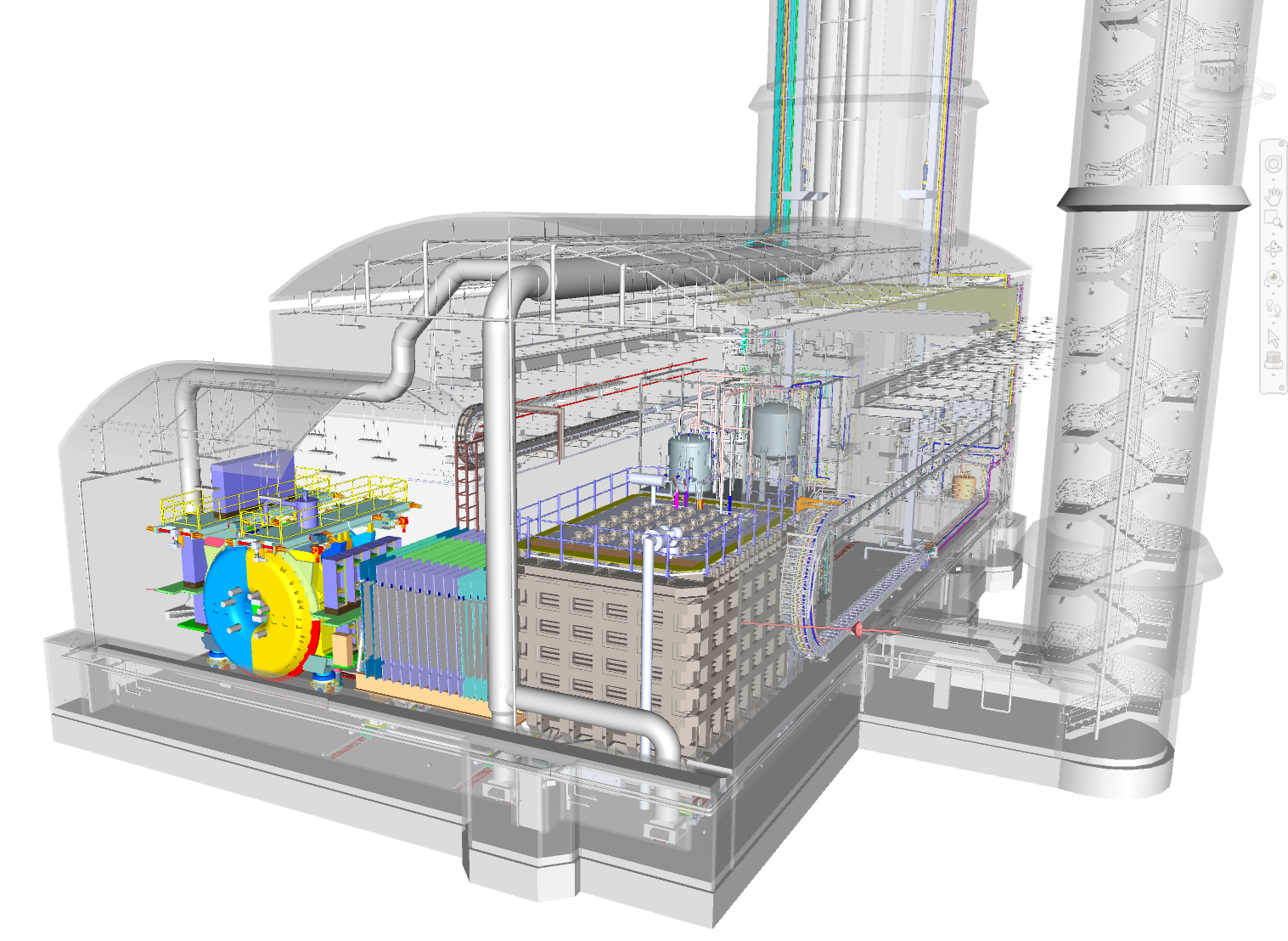 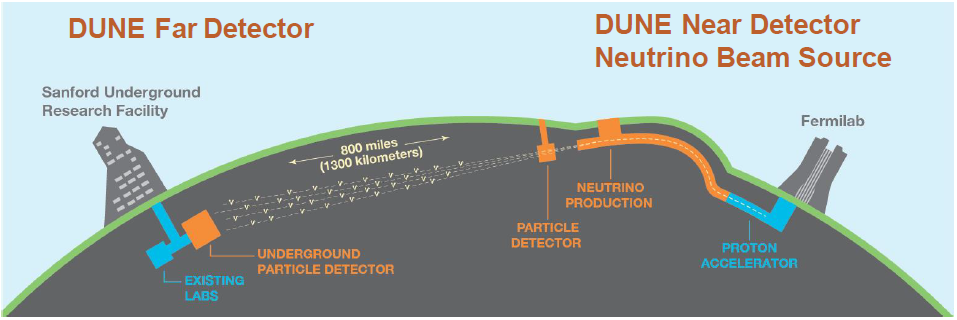 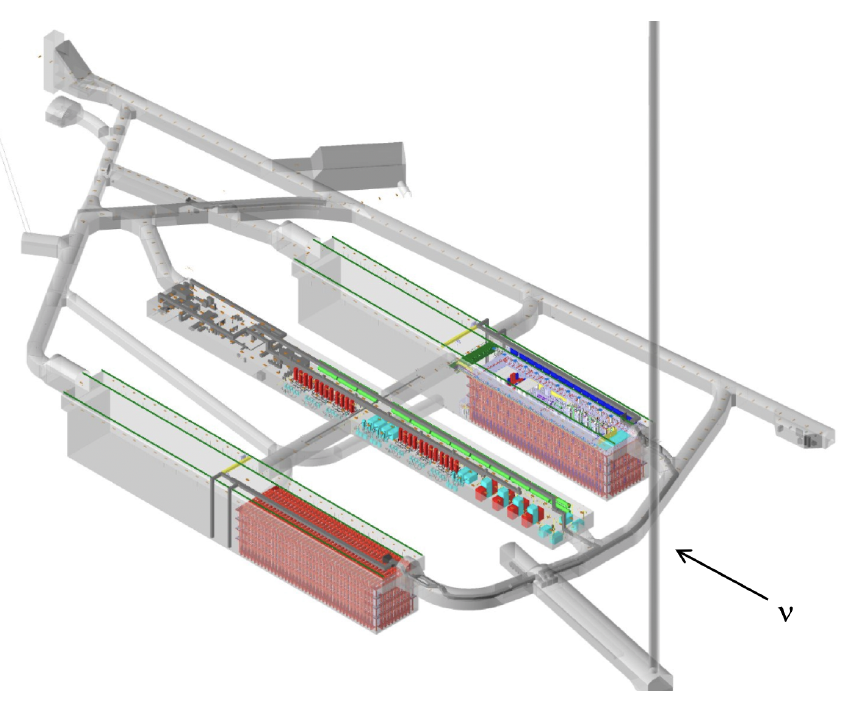 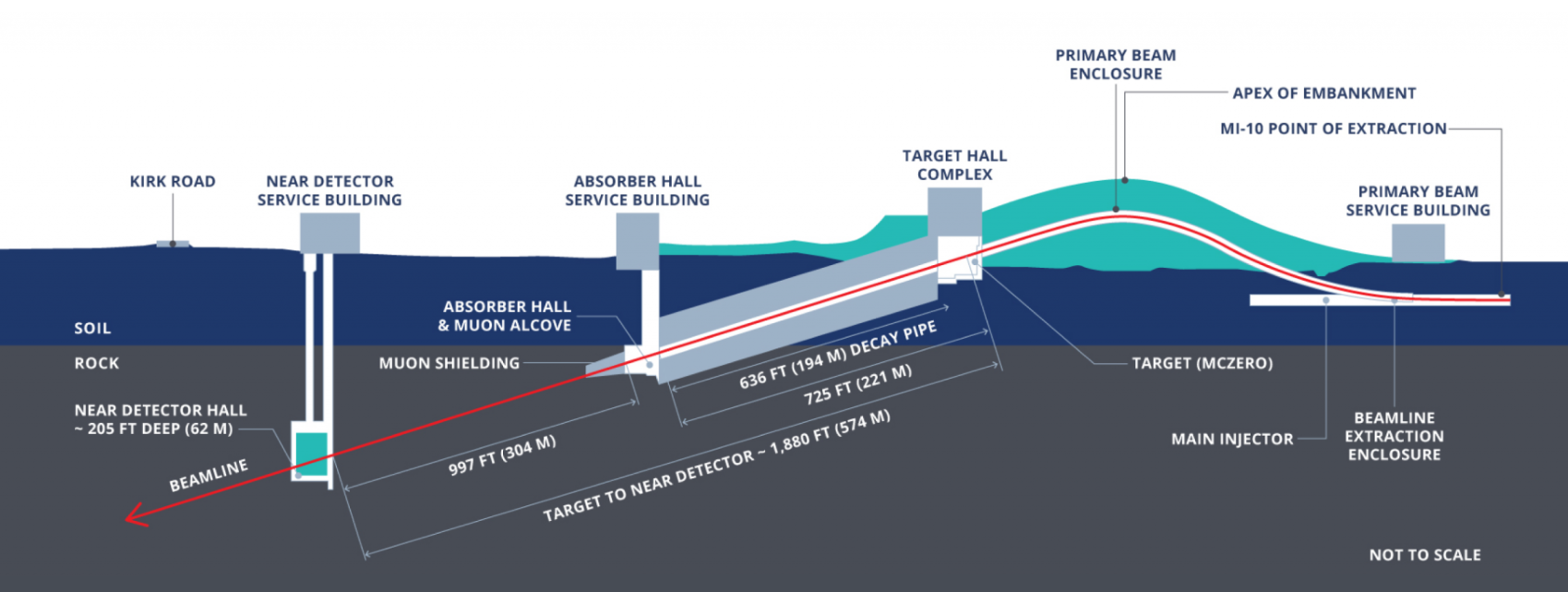 Study n oscillations, mass ordering, CP violation, Supernova
GRAIN Detector - Meeting DUNE Italia
8
Near Detector
Beam monitoring + ...
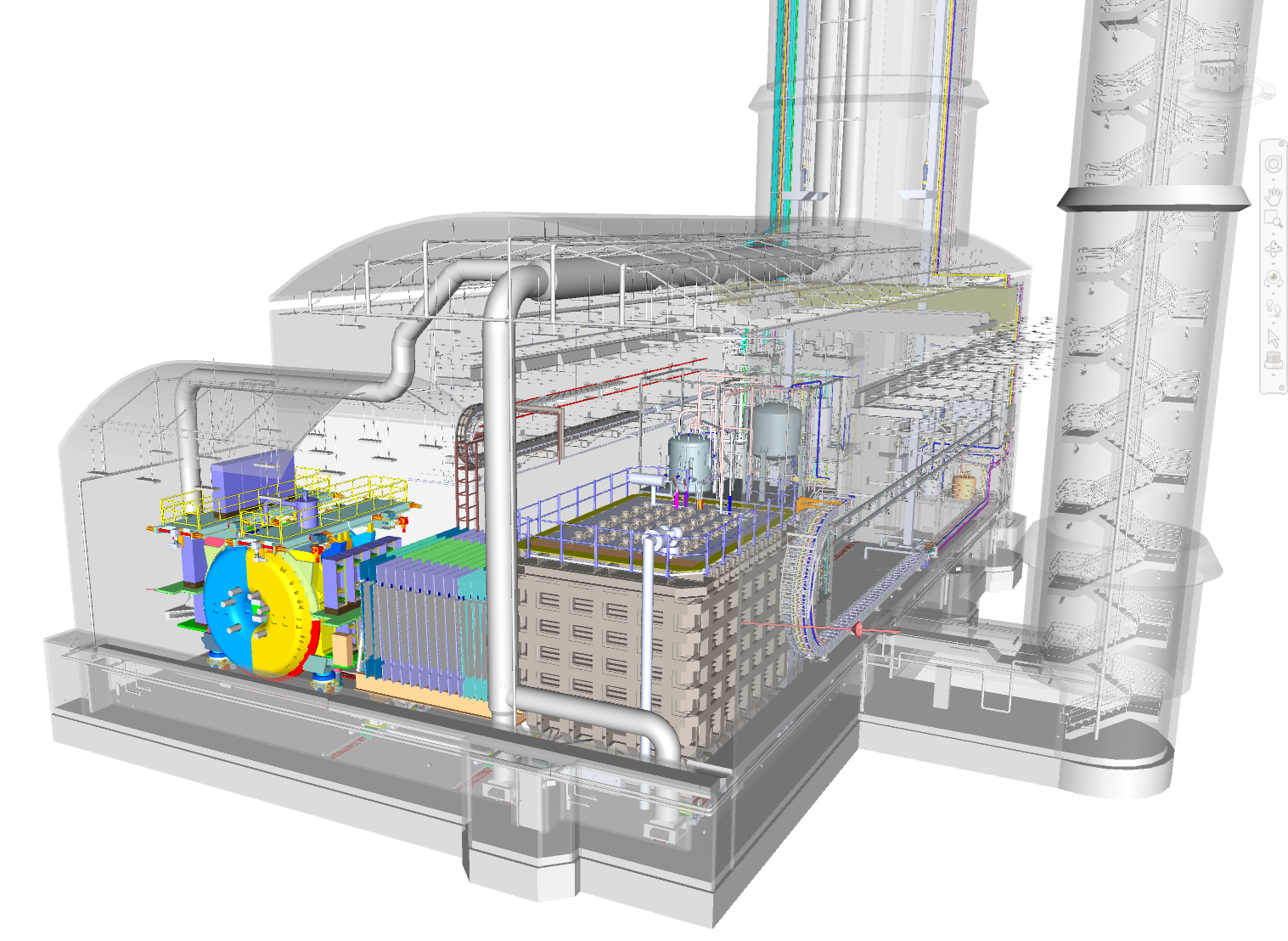 GRAIN Detector - Meeting DUNE Italia
9
SAND Detector
KLOE Superconducting Magnet/EM Calorimeter
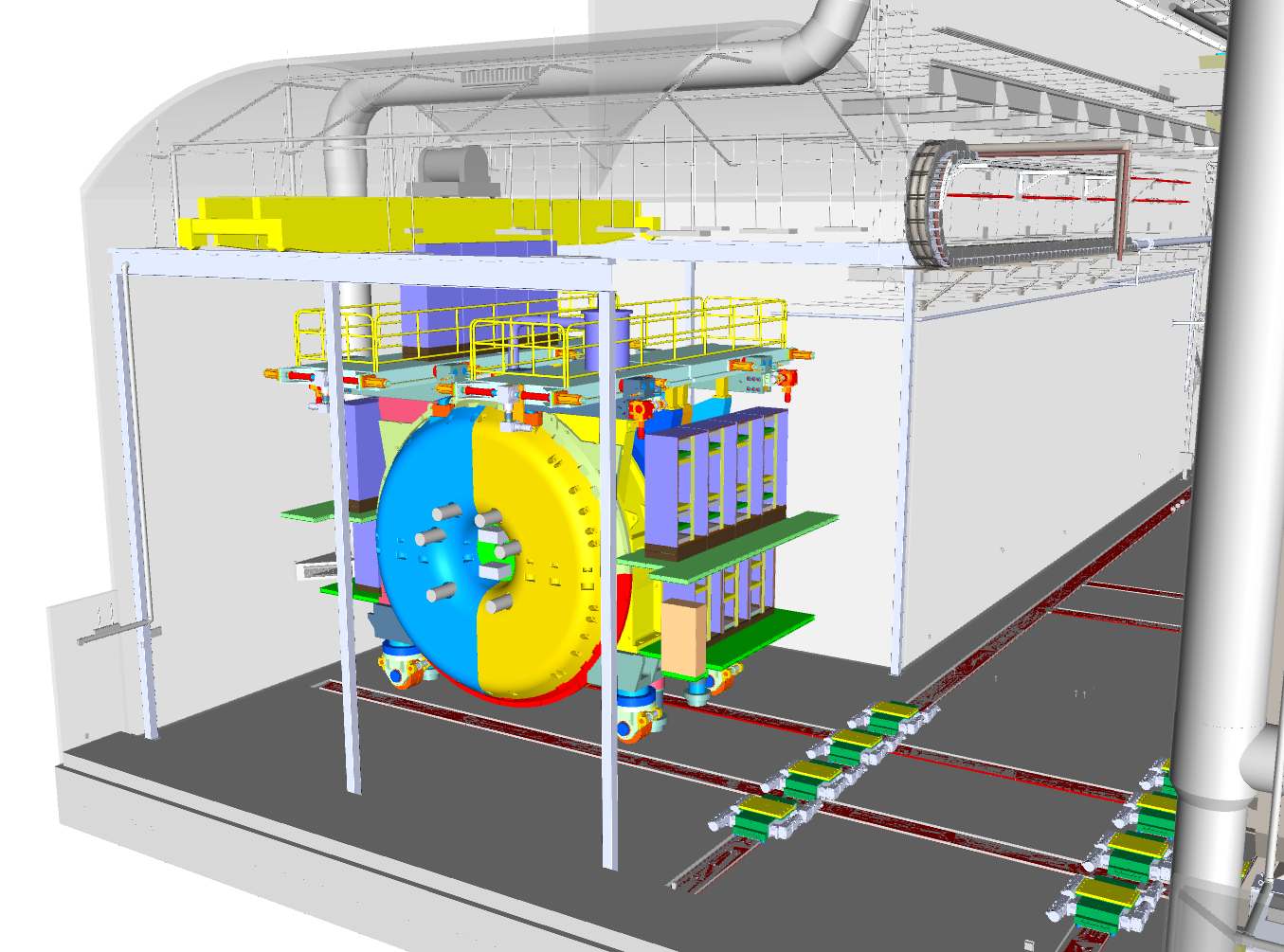 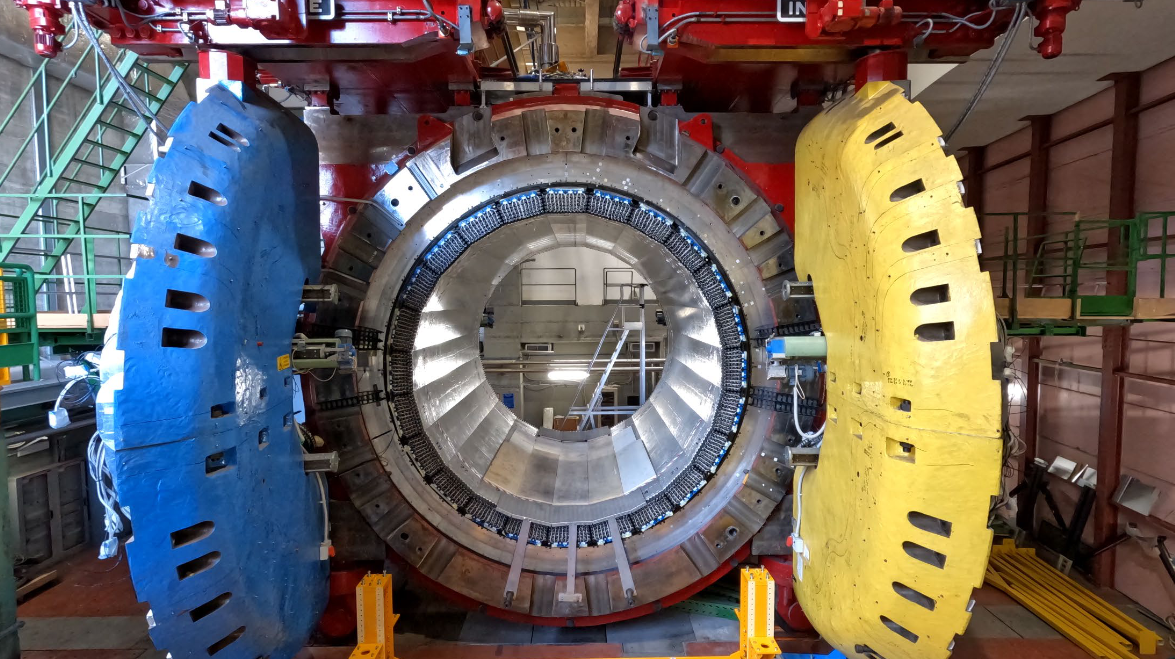 GRAIN Detector - Meeting DUNE Italia
10
GRAIN
Argon target (control of systematics)
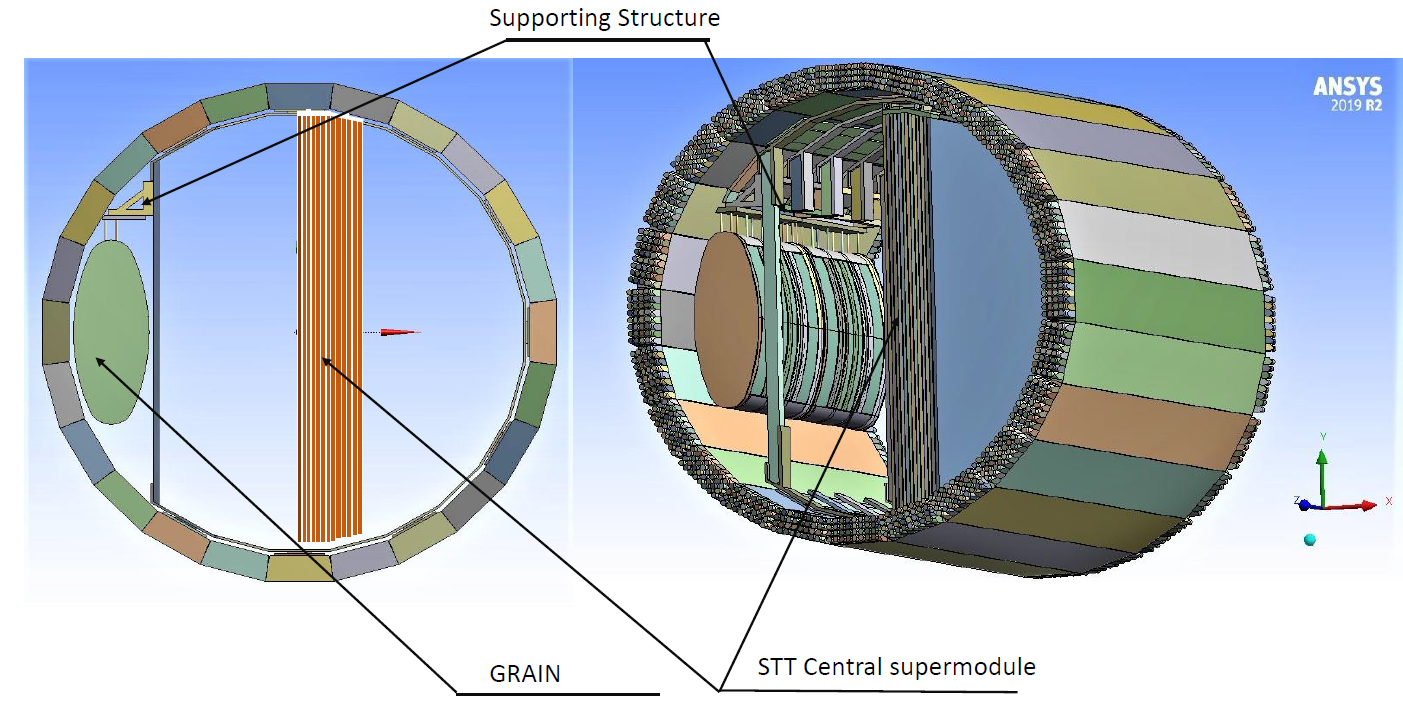 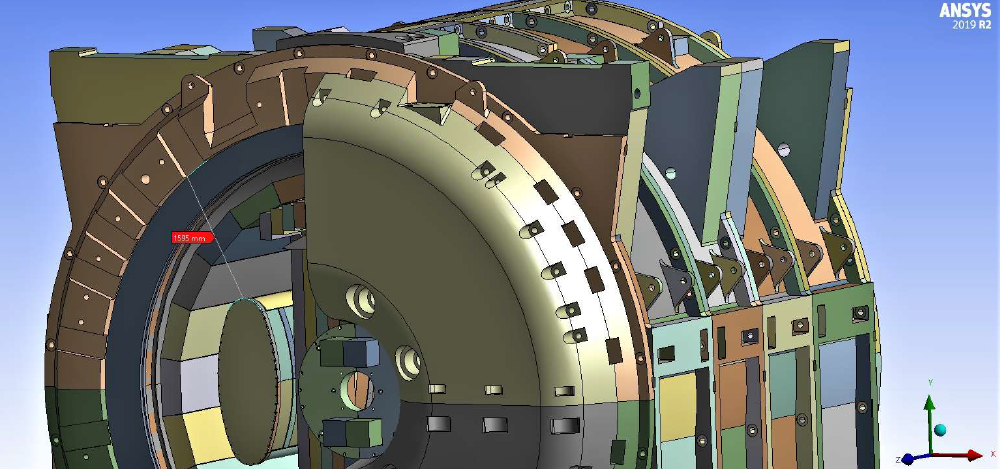 GRAIN Detector - Meeting DUNE Italia
11
GRAIN cryostat
1 T of liquid Argon
Innovative Track imaging (instead of TPC)
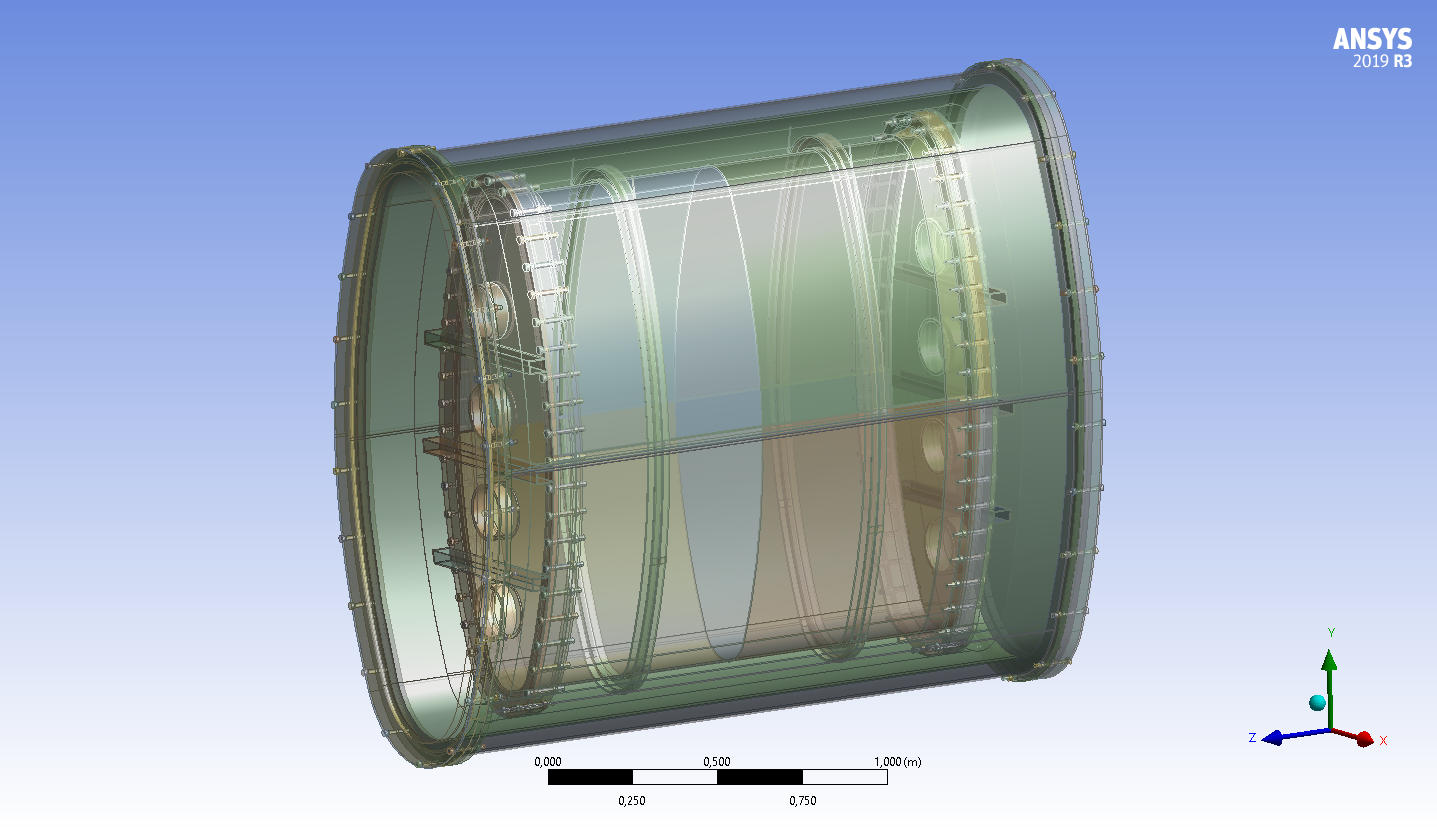 GRAIN Detector - Meeting DUNE Italia
12
Photosensor
Matrices of Silicon PhotoMultipliers
From Hamamatsu different models and sizes
Choose to work now with 16x16 matrices of 1x1 mm2 or 3x3 mm2 SiPM
256 is the maximum channel count we can afford with presently available electronics (ASIC)
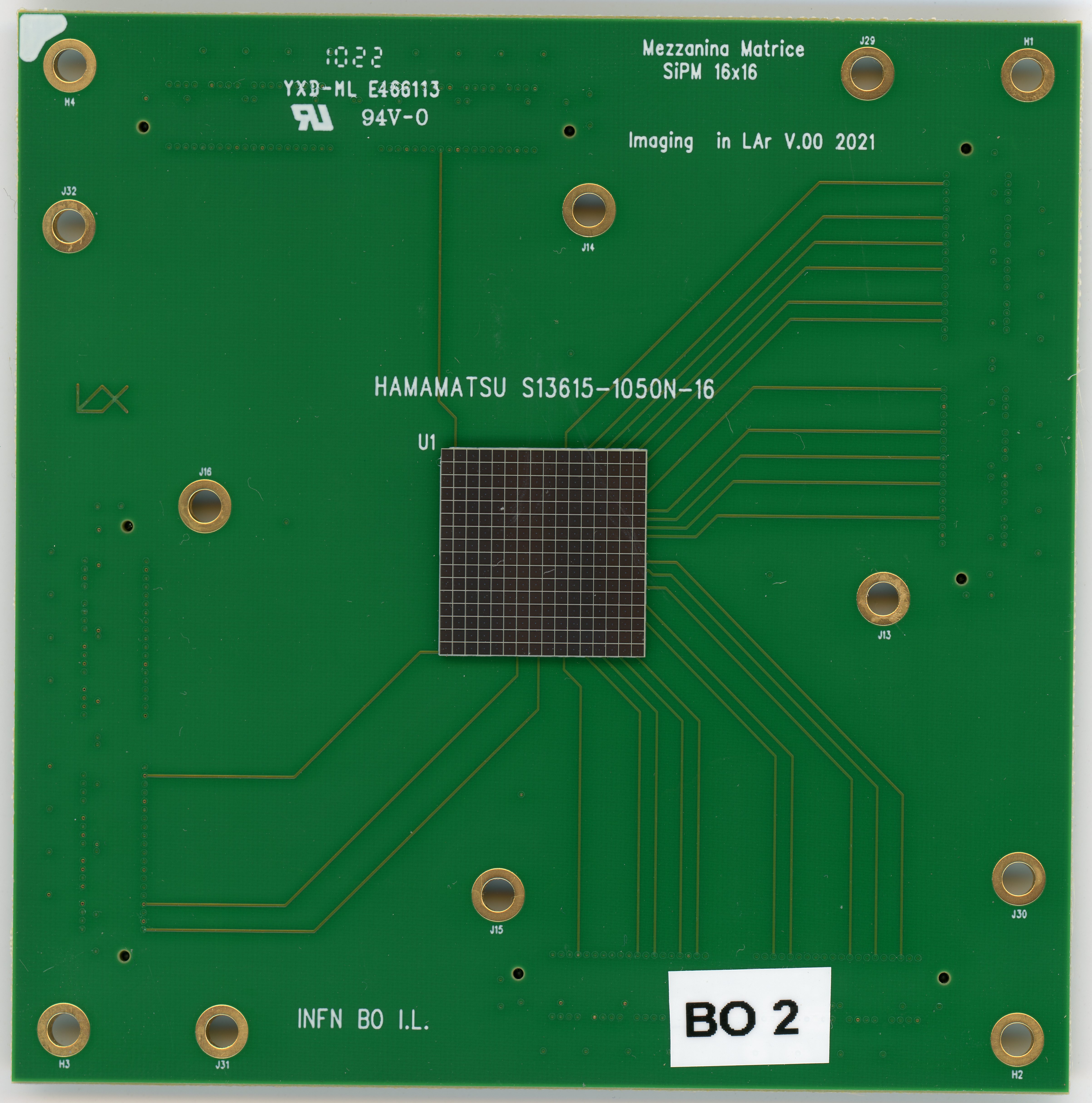 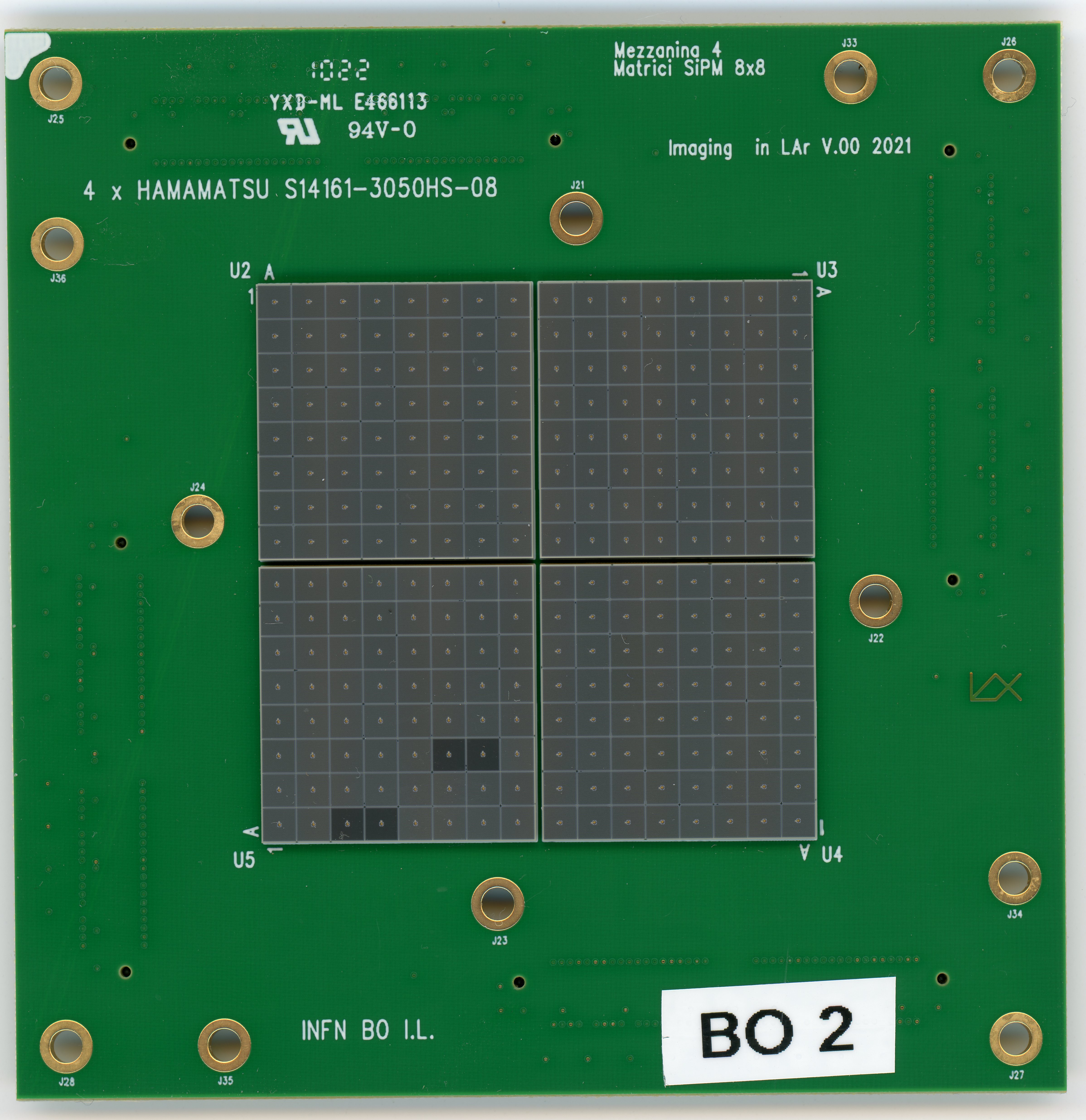 ~ 5 cm
~ 2 cm
GRAIN Detector - Meeting DUNE Italia
13
Optic with Coded Aperture masks
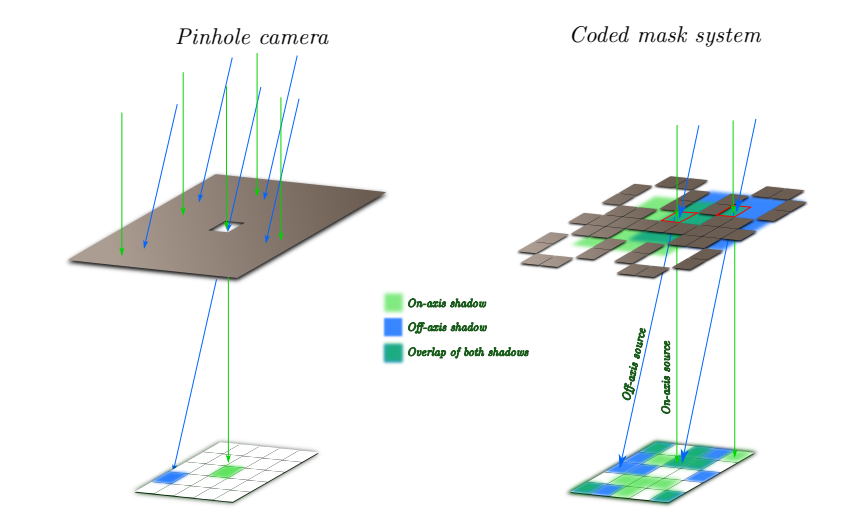 .
Coded aperture mask techniques were developed as the evolution of a single pinhole camera
matrix of multiple pinholes to improve light collection and reduce exposure time

Image formed on sensor is the superimposition of multiple pinhole images ….
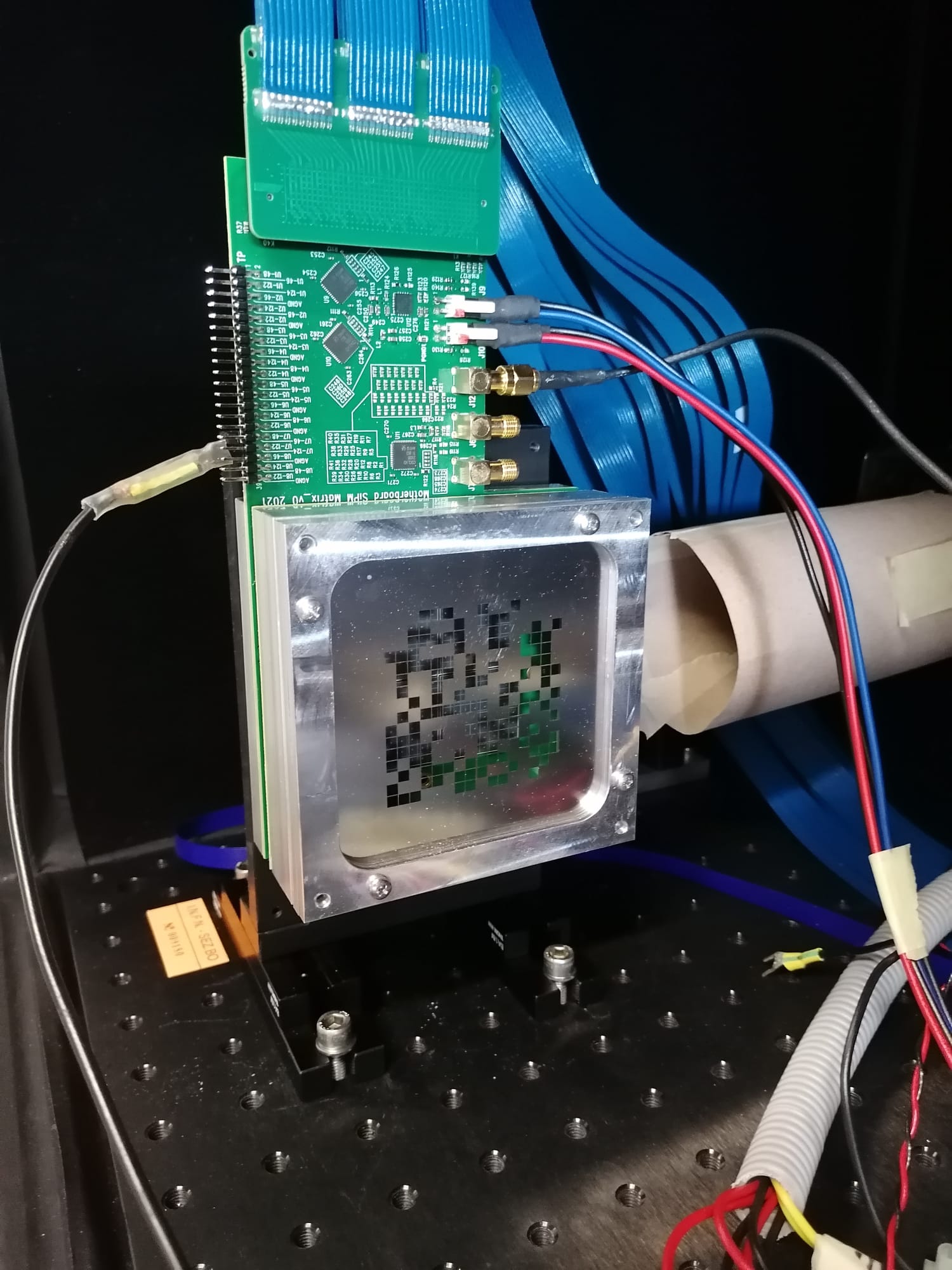 Advantages:
Good light transmission (50%)
Good depth of field
Small required volume
GRAIN Detector - Meeting DUNE Italia
14
Optics with Lenses
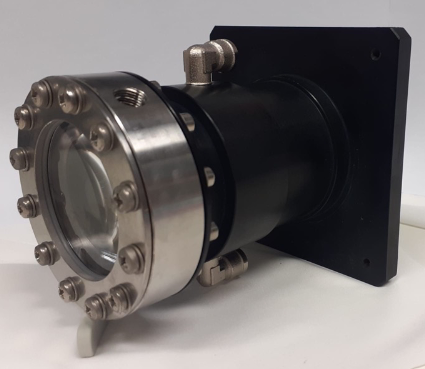 Type A
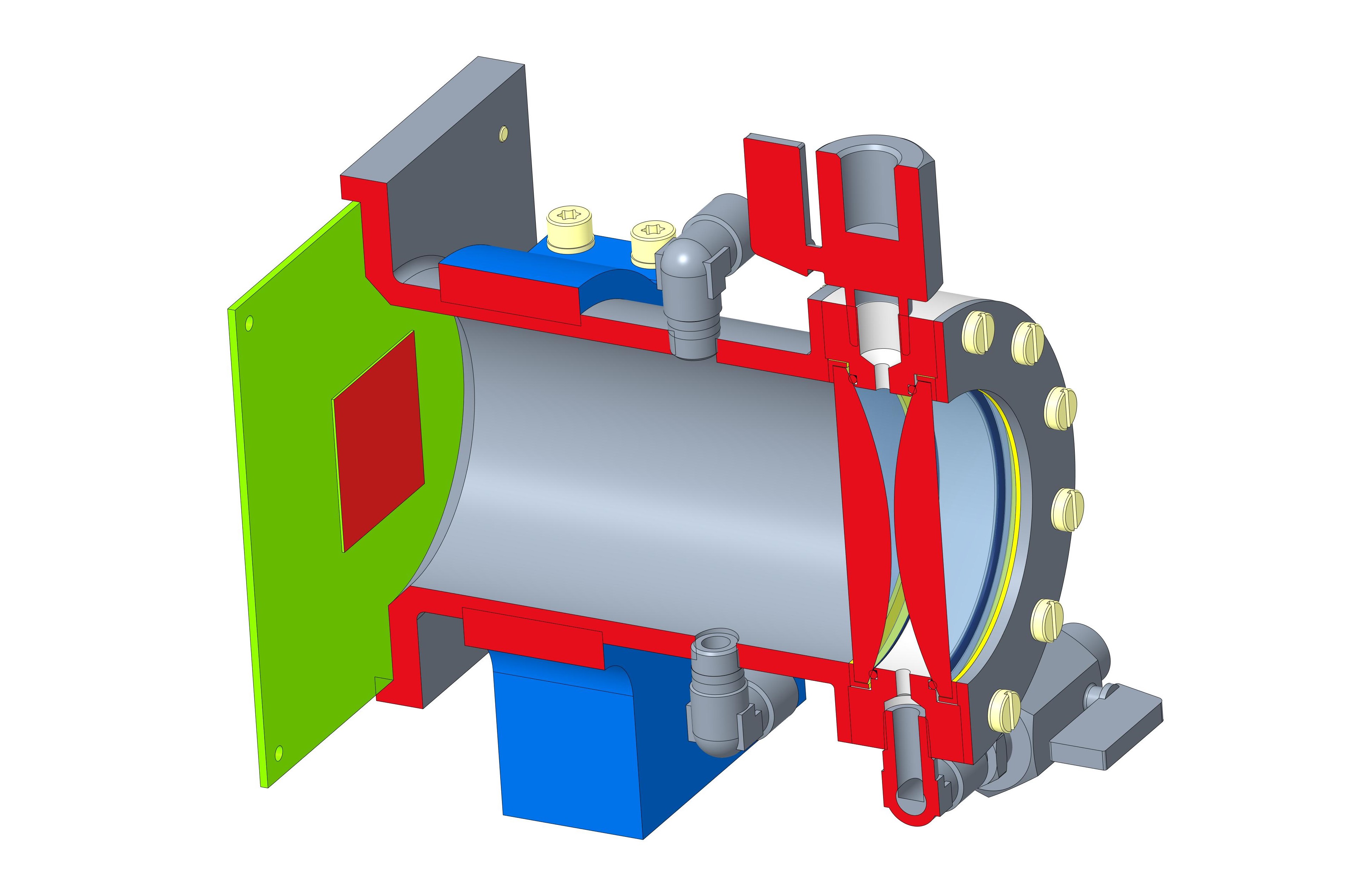 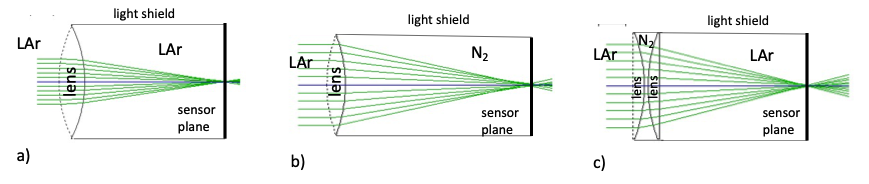 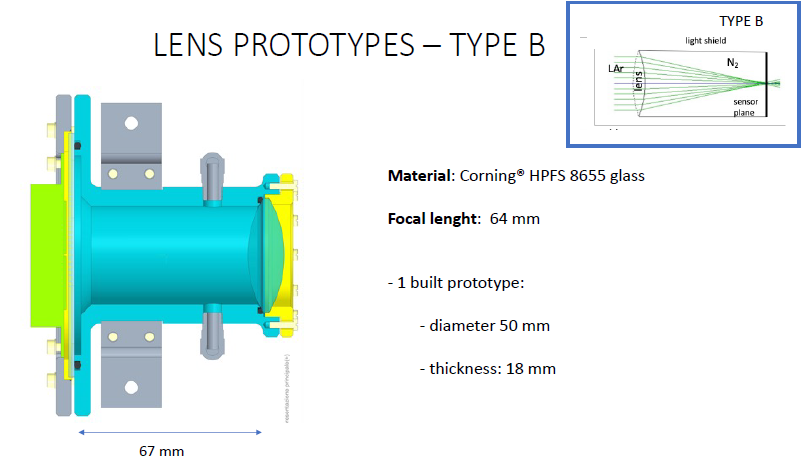 Type B
GRAIN Detector - Meeting DUNE Italia
15
Track Reconstruction with masks
Algorythm running on GPUs
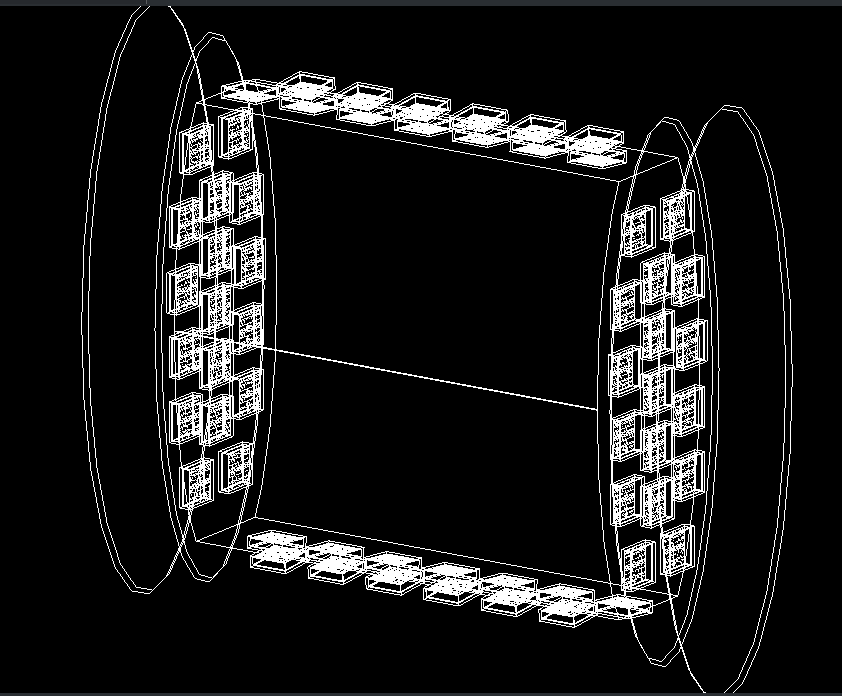 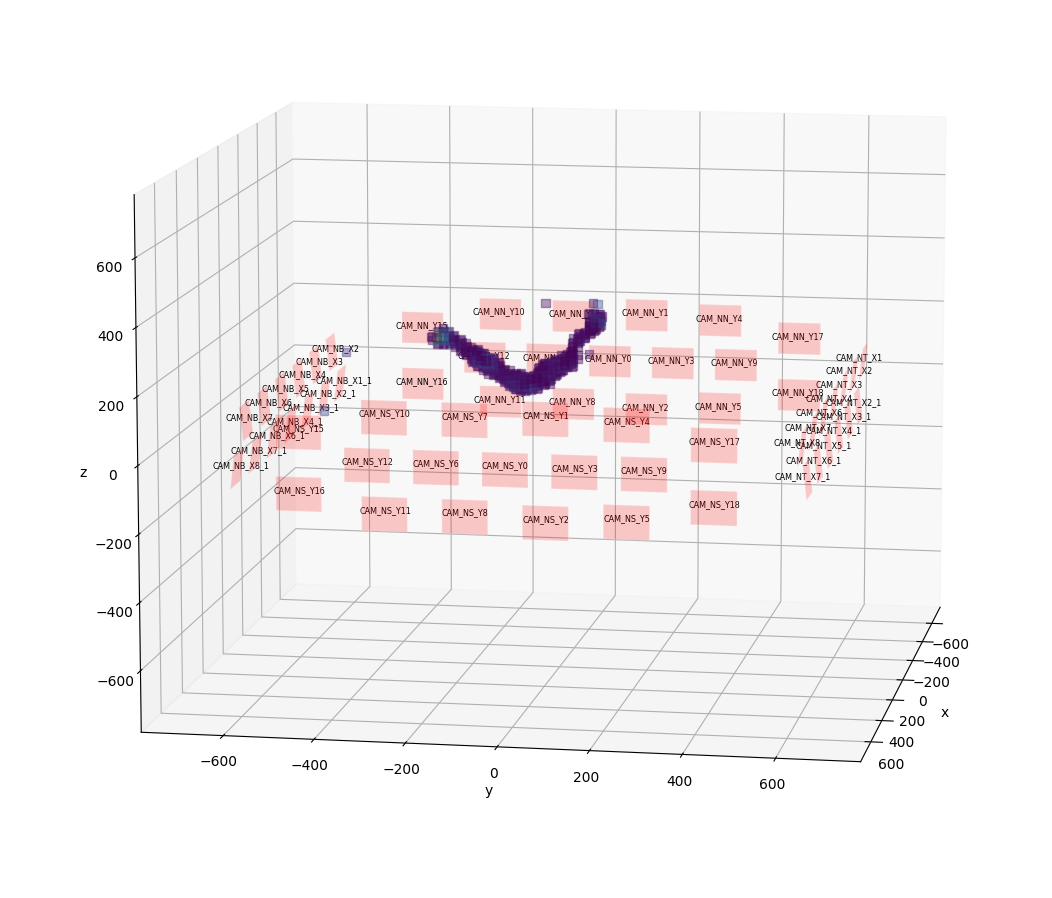 νµ  → µ + p
Reconstructed photons emission point
Detector layout
GRAIN Detector - Meeting DUNE Italia
16
Track Reconstruction with lenses
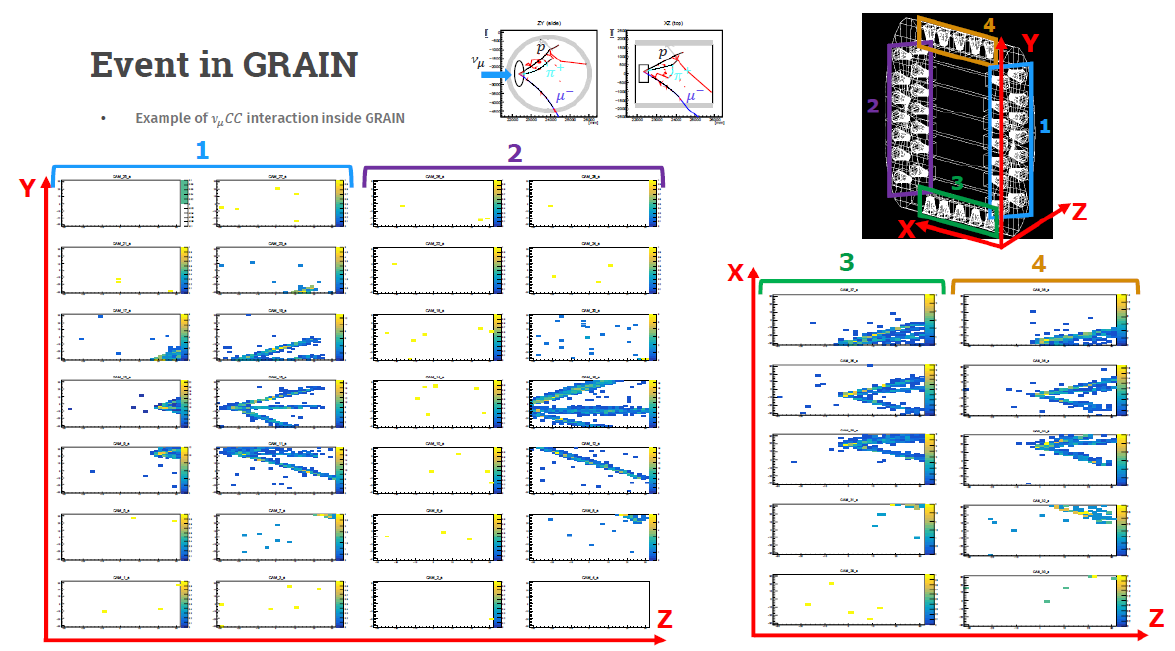 GRAIN Detector - Meeting DUNE Italia
17
Test Facility in LNL
Document on the proposal (pdf in today’s agenda):
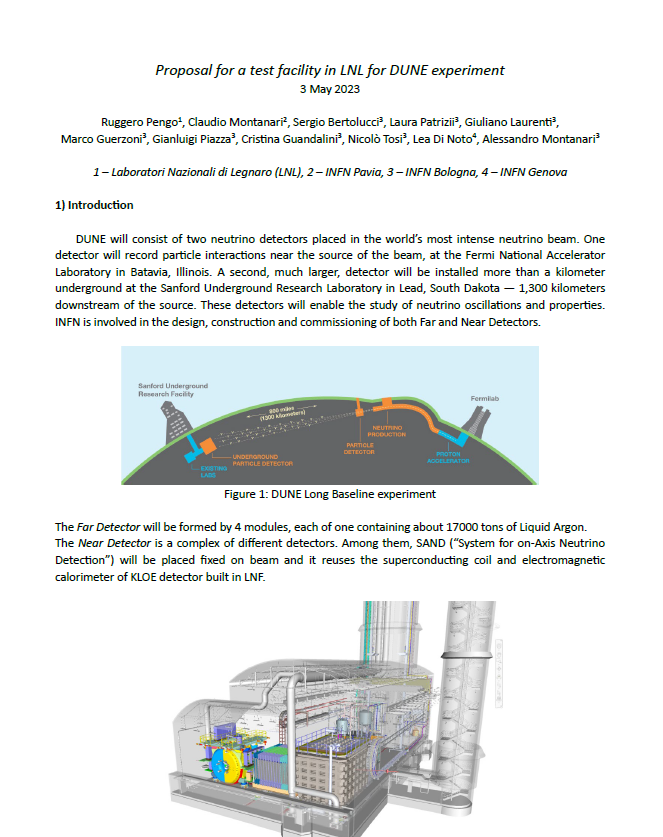 GRAIN Detector - Meeting DUNE Italia
18
Why do we need a Test Facility ?
Test detectors and verify/fixing:
Internal Vessel mechanics and cabling
sources of electronic noise
bubble formation near cameras (subcooling, other solutions)
output signals integrity
clock distribution and frontend ASICs syncronization

:Test proximity cryogenic system:
final system that will be sent to Fermilab (see Piazza’s talk)
Real LN2 consumption during cool down and static
GRAIN Detector - Meeting DUNE Italia
19
LNL area
LNL ideal location for Test Facility
Refurbishing / GRAIN cryogenic system in charge of INFN-DUNE experiment (see Piazza’s talk)
1 engineer from INFN-Bo responsible, 1 technicians  (1 day/week) cryogenic division LNL), 1 technicians INFN-Bo (PD?)
Ruggero Pengo as consultant expert
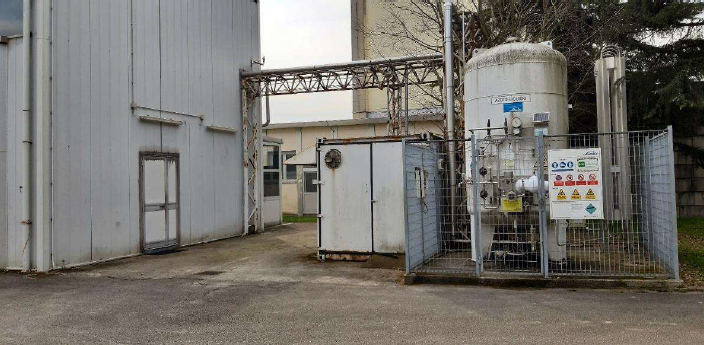 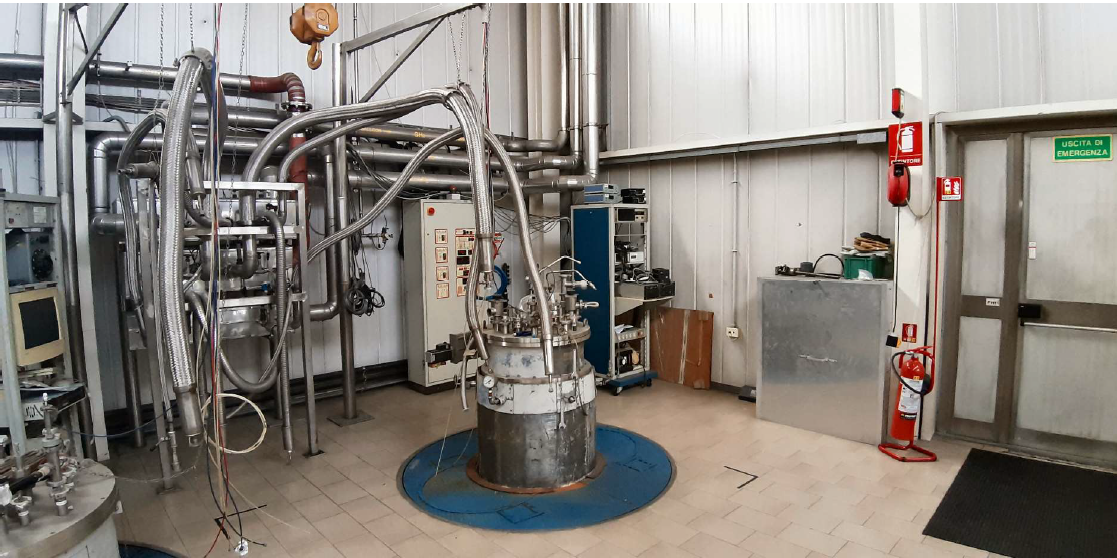 GRAIN Detector - Meeting DUNE Italia
20
Vacuum tank
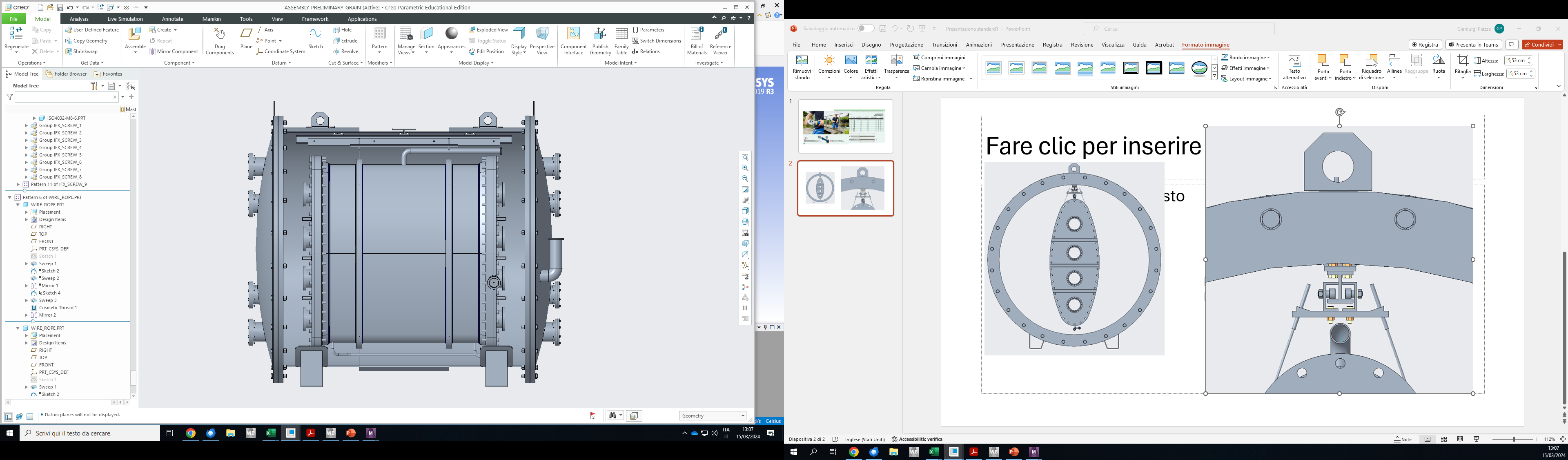 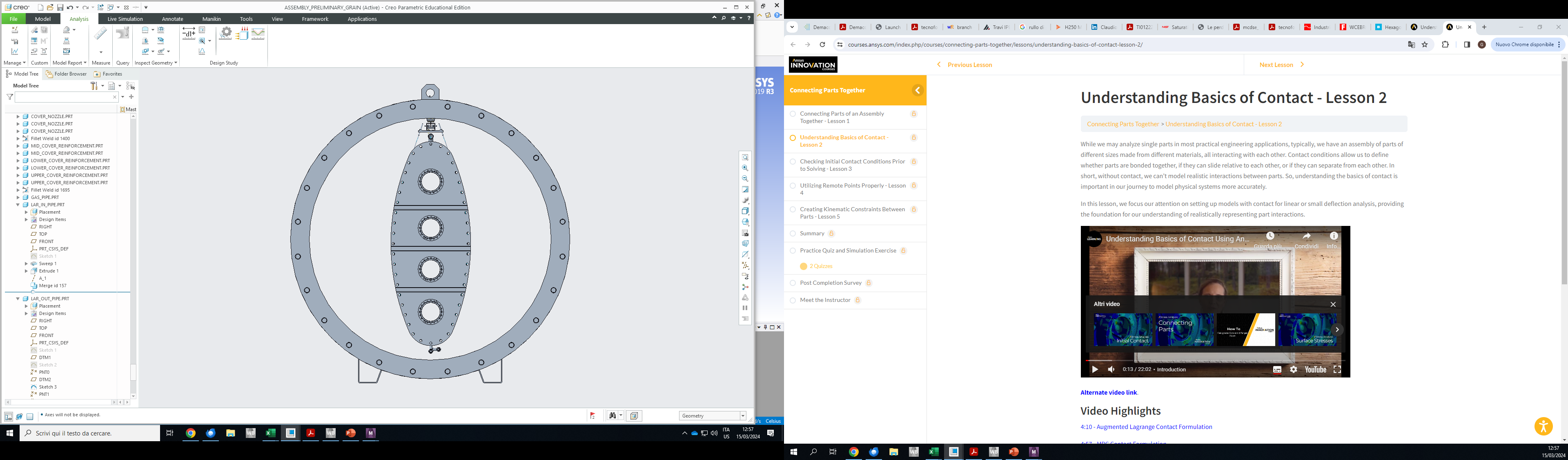 ..
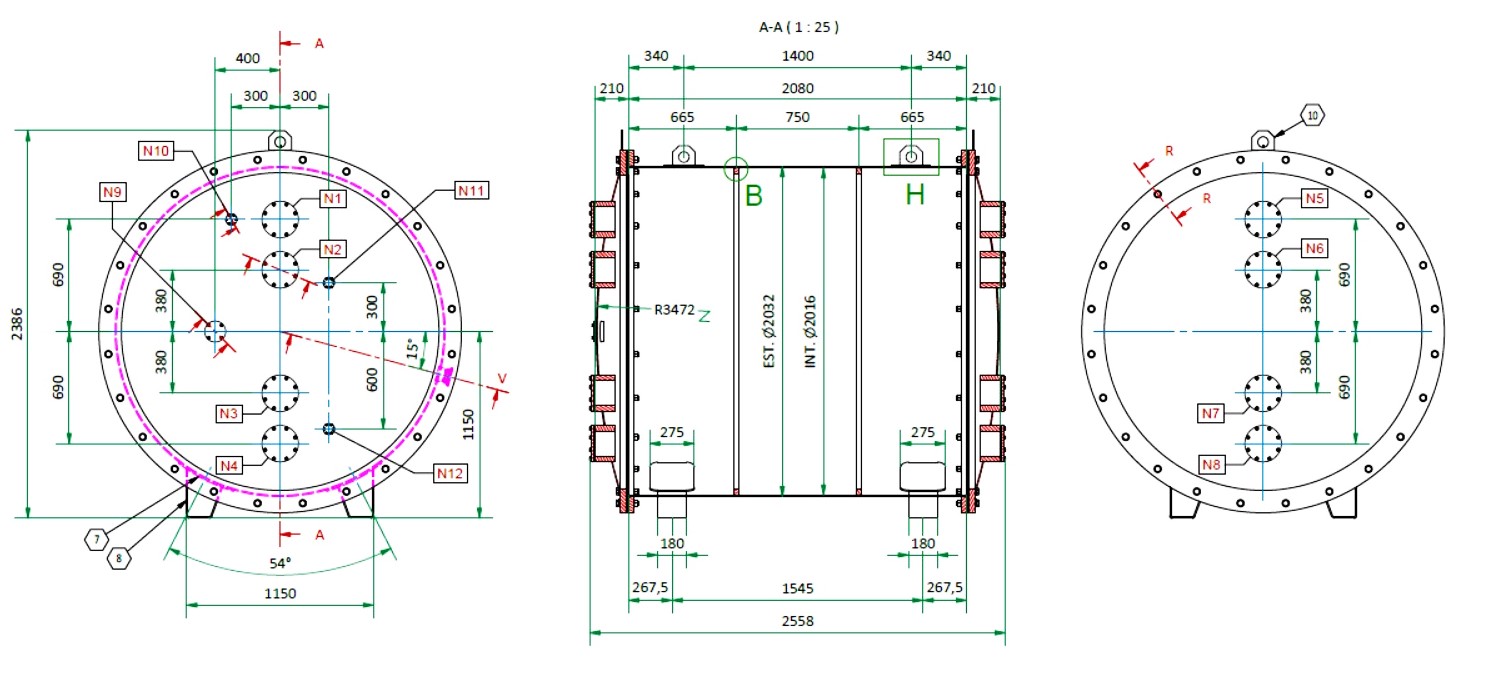 GRAIN Detector - Meeting DUNE Italia
21
Timeline
2024
2027
2028
2029
2025
2026
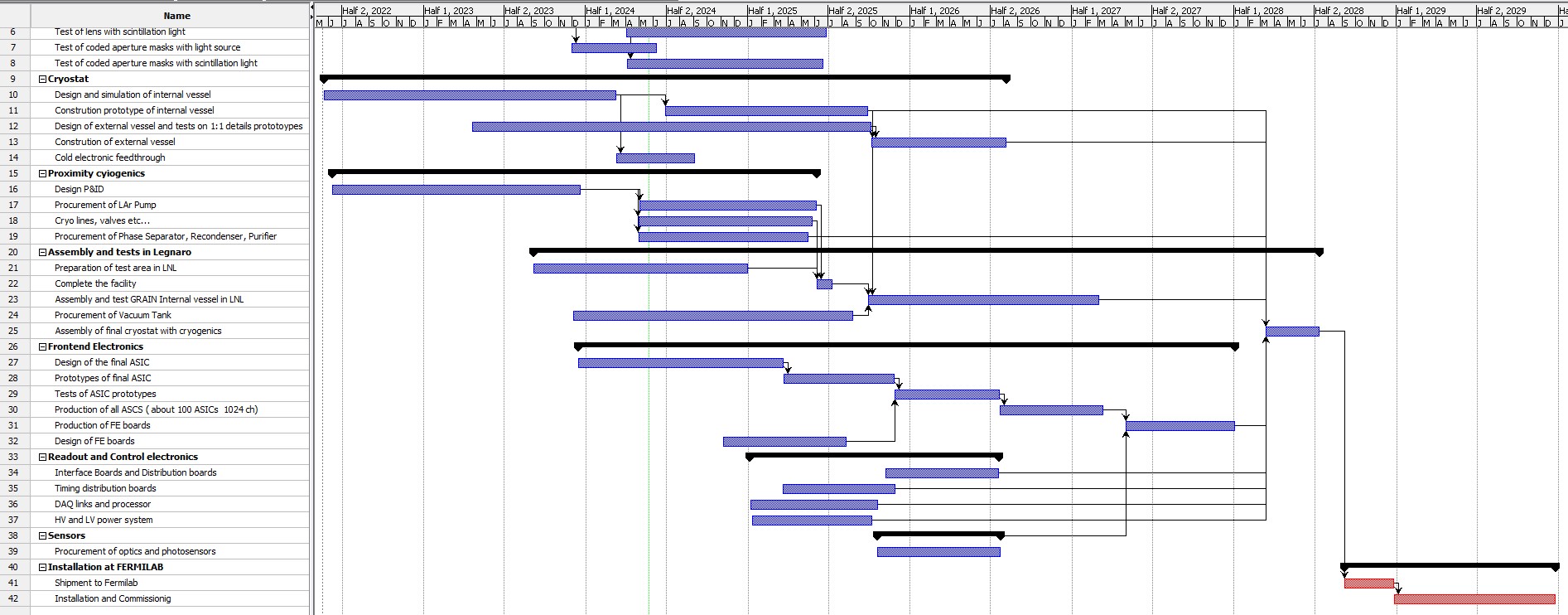 GRAIN Detector - Meeting DUNE Italia
22
SPARES
GRAIN Detector - Meeting DUNE Italia
23
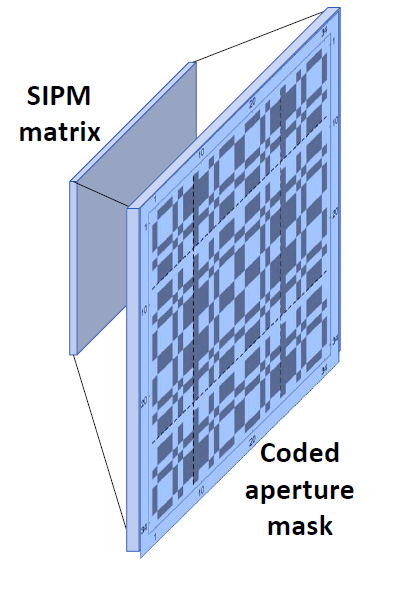 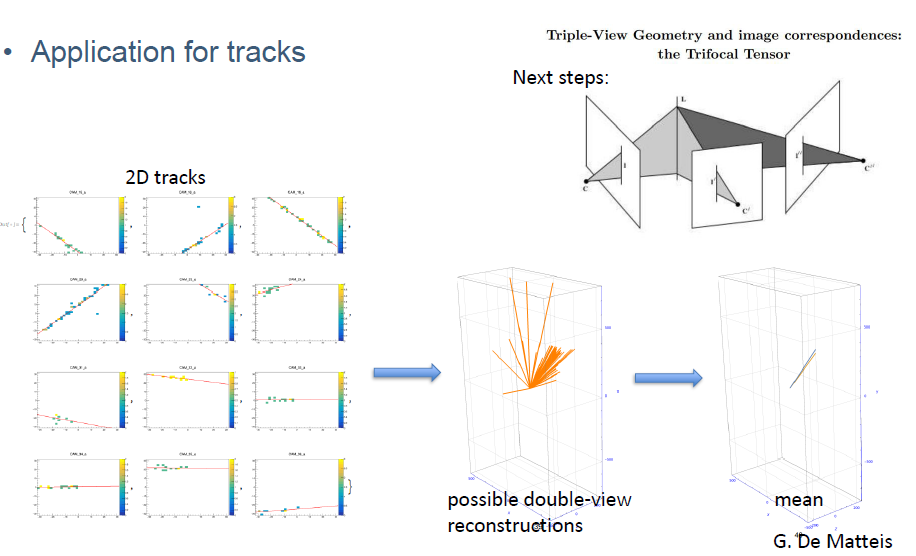 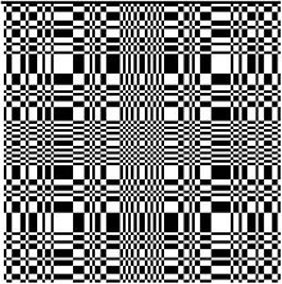 GRAIN Detector - Meeting DUNE Italia
24
Refurbishment is proceeding:
New vacuum isolated transfer lines
commisioned
New electric  Control Panel 
to be used also in final GRAIN
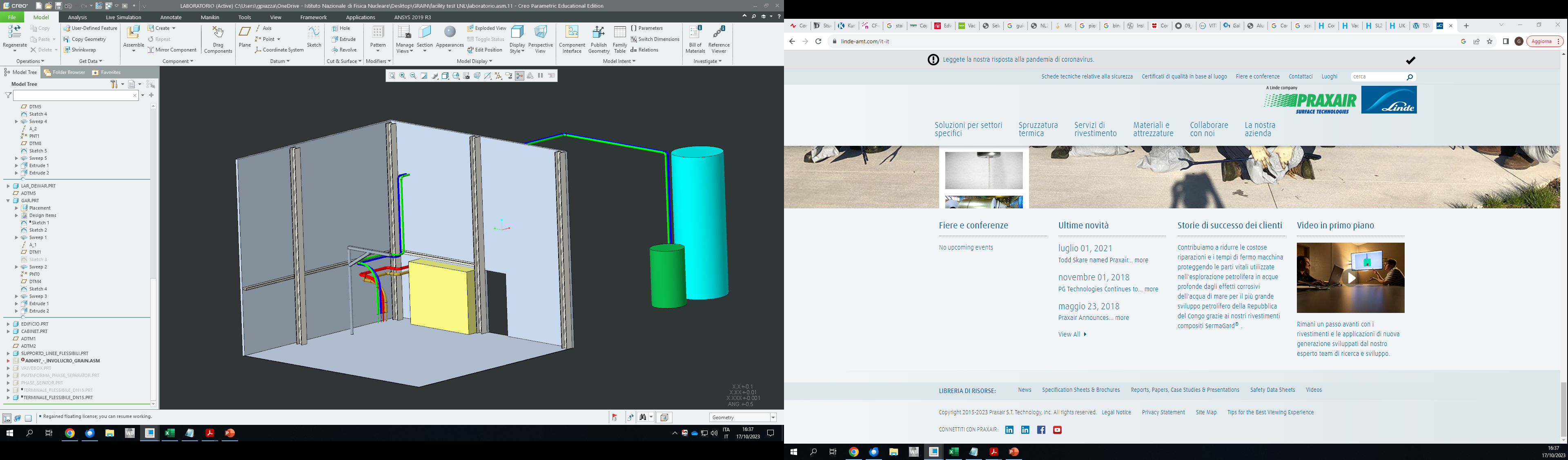 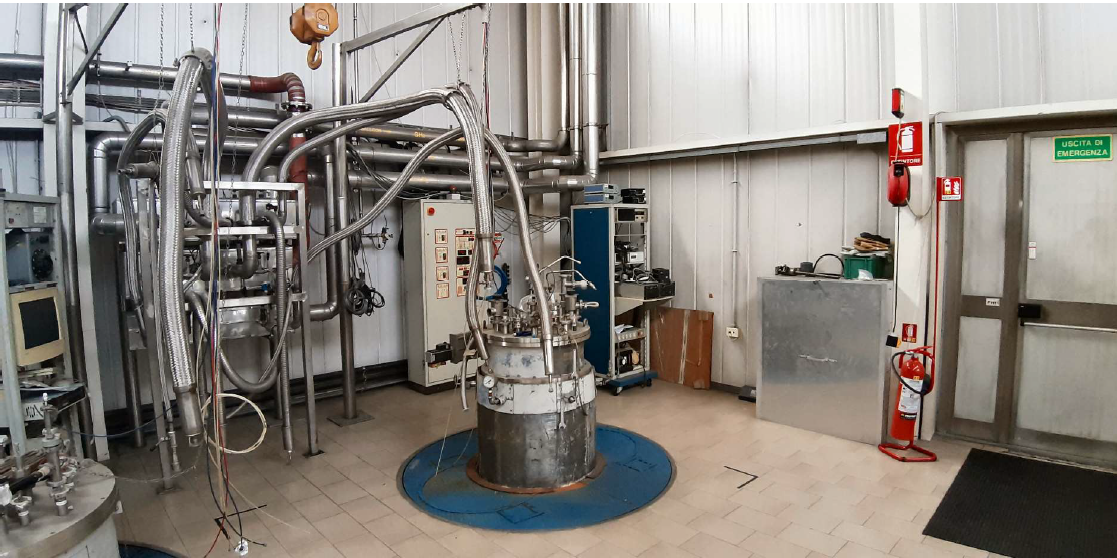 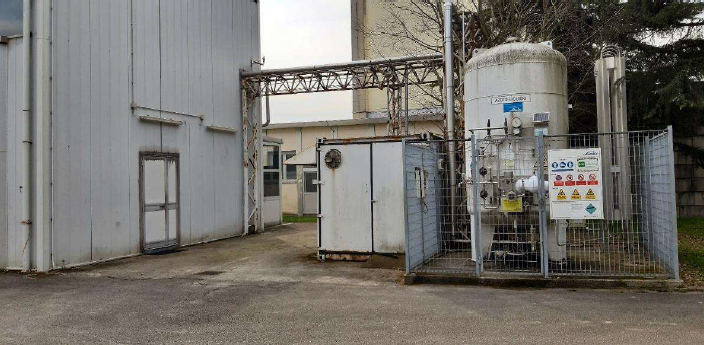 GRAIN Detector - Meeting DUNE Italia
25
..
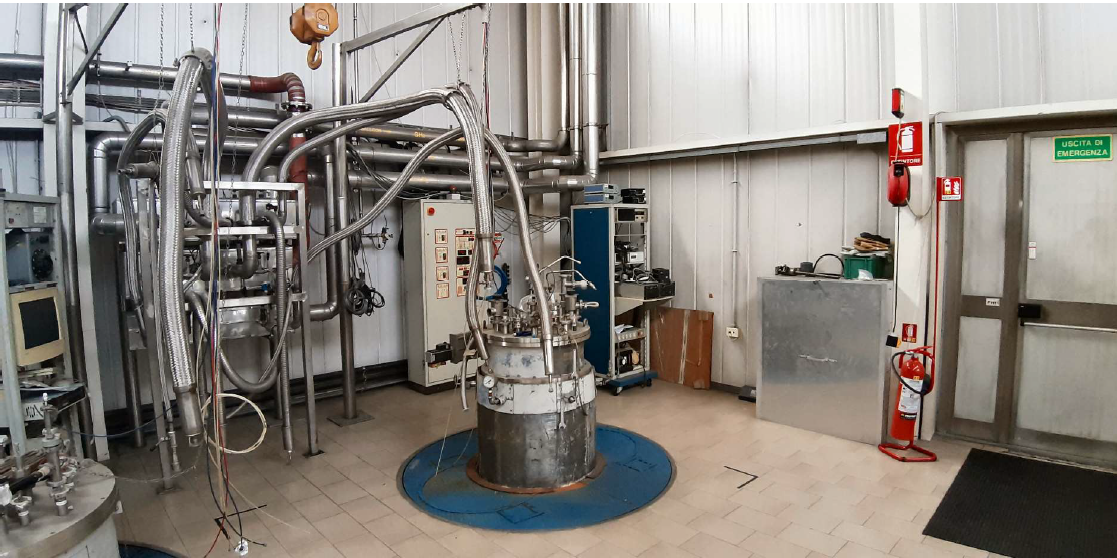 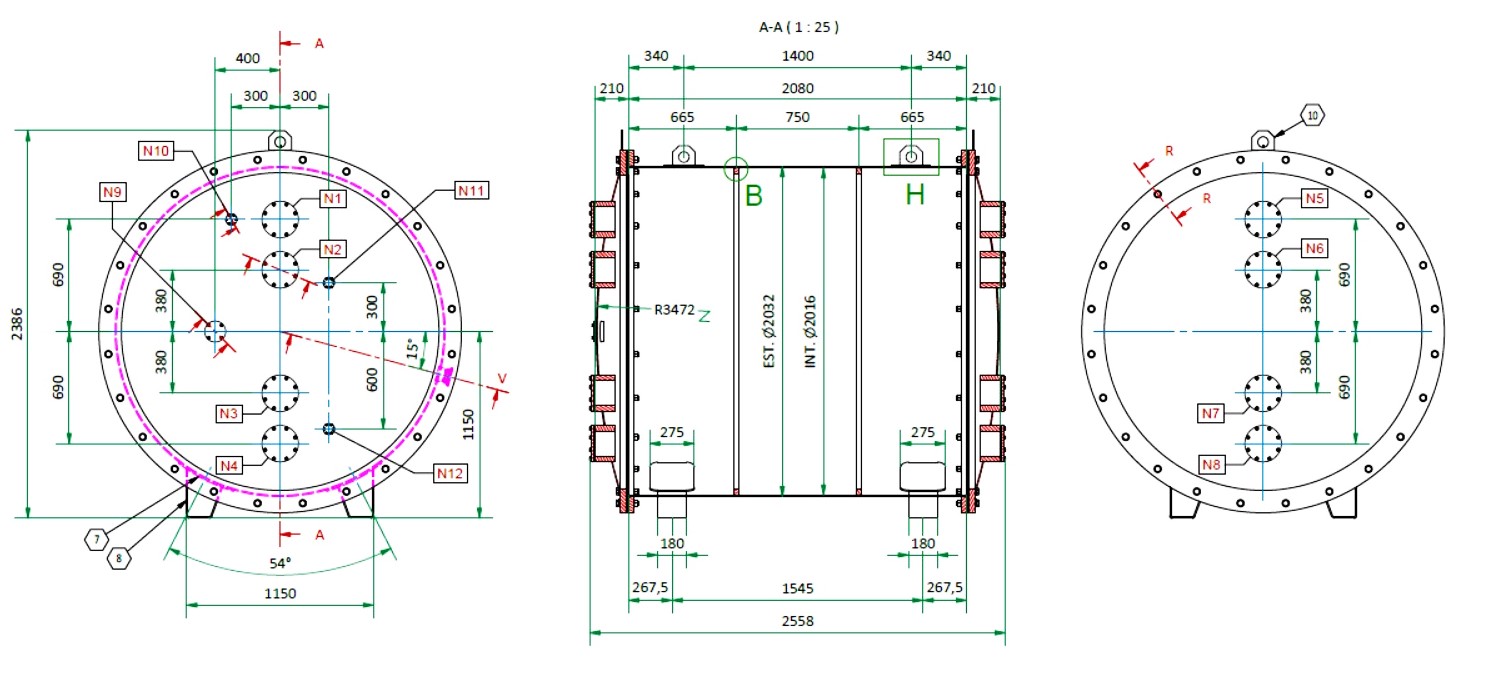 GRAIN Detector - Meeting DUNE Italia
26
Verification of Internal Vessel mechanics and cabling with all cameras
Verification and fixing sources of electronic noise
Studt bubble formation (power dissipation) near cameras in sub-cooling conditions
Study and fix integrity of output data signals
Verification of clock distribution and tune syncronization of all frontend ASICs
GRAIN Detector - Meeting DUNE Italia
27
Far detector
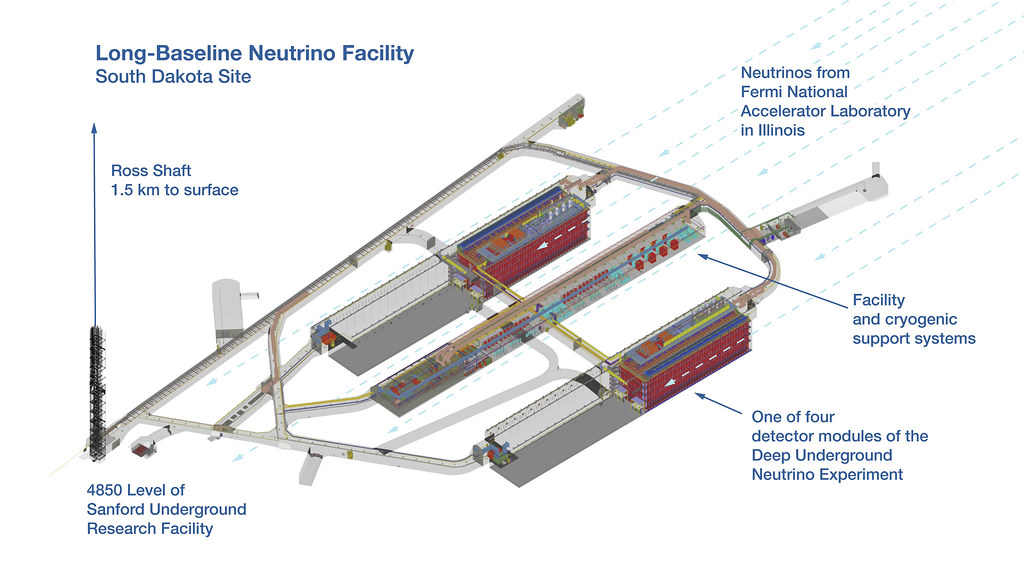 …
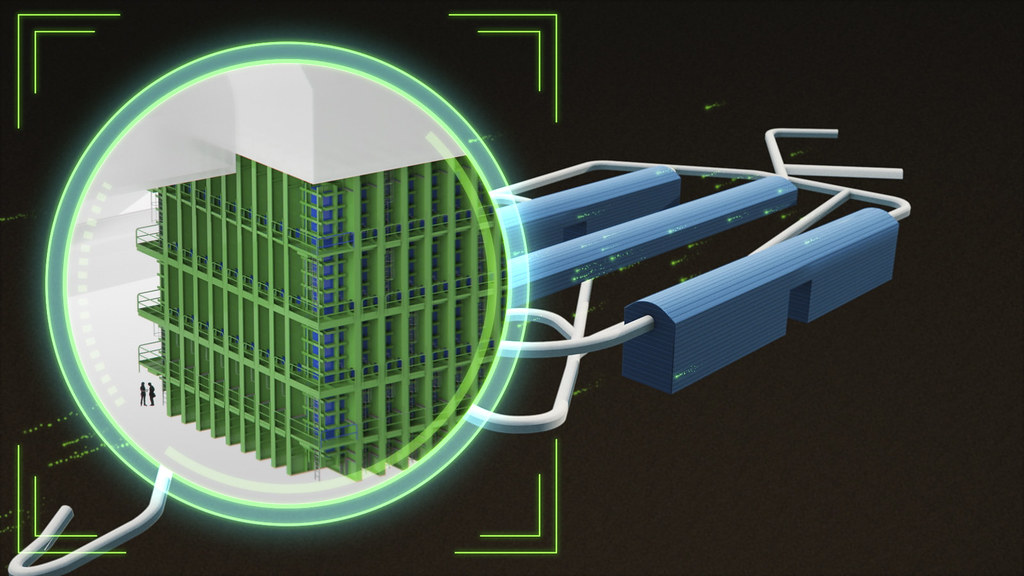 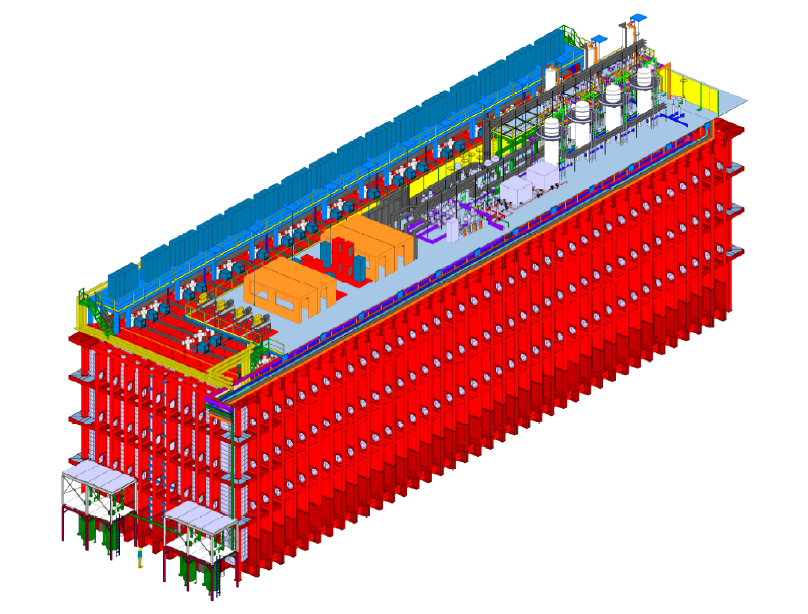 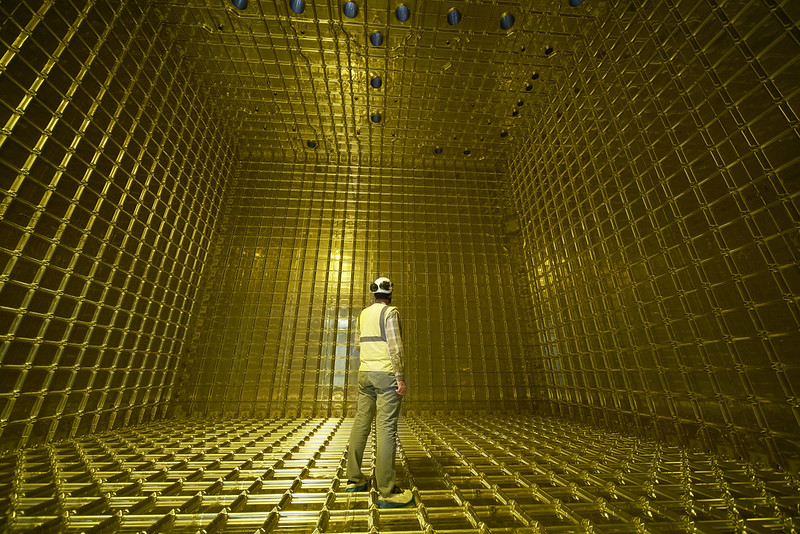 GRAIN Detector - Meeting DUNE Italia
28
Far Detector Liquid Argon TPC
…
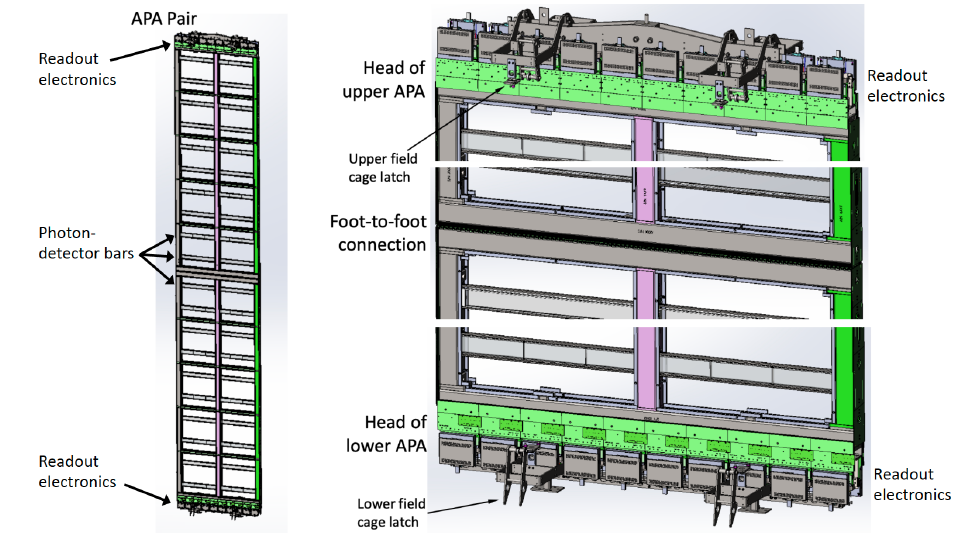 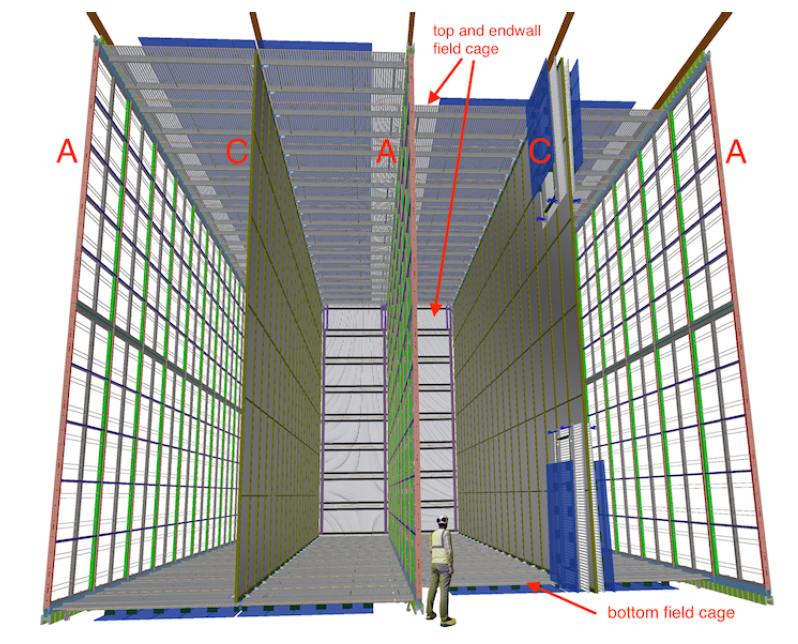 GRAIN Detector - Meeting DUNE Italia
29
Arapuca Ligth Trap
…
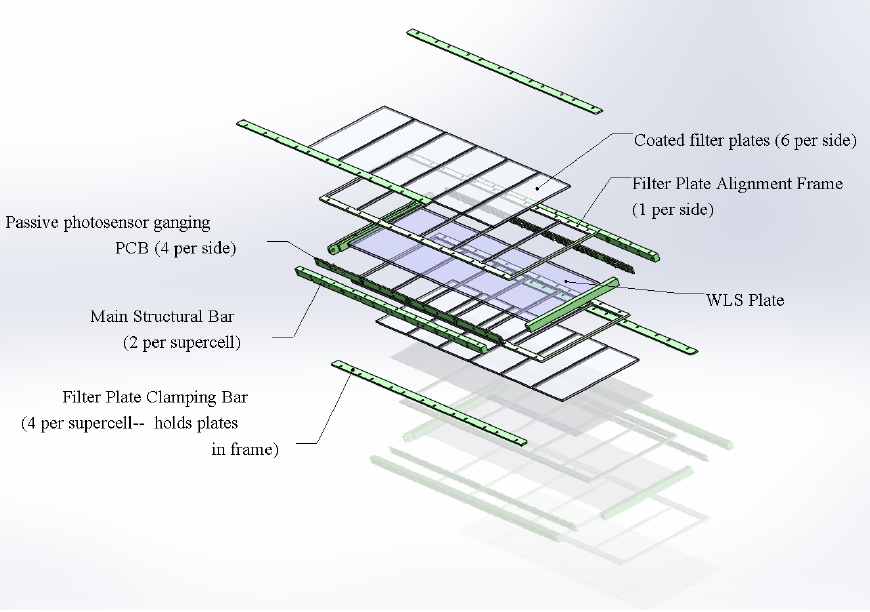 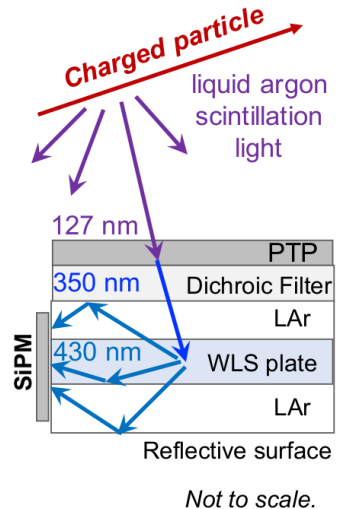 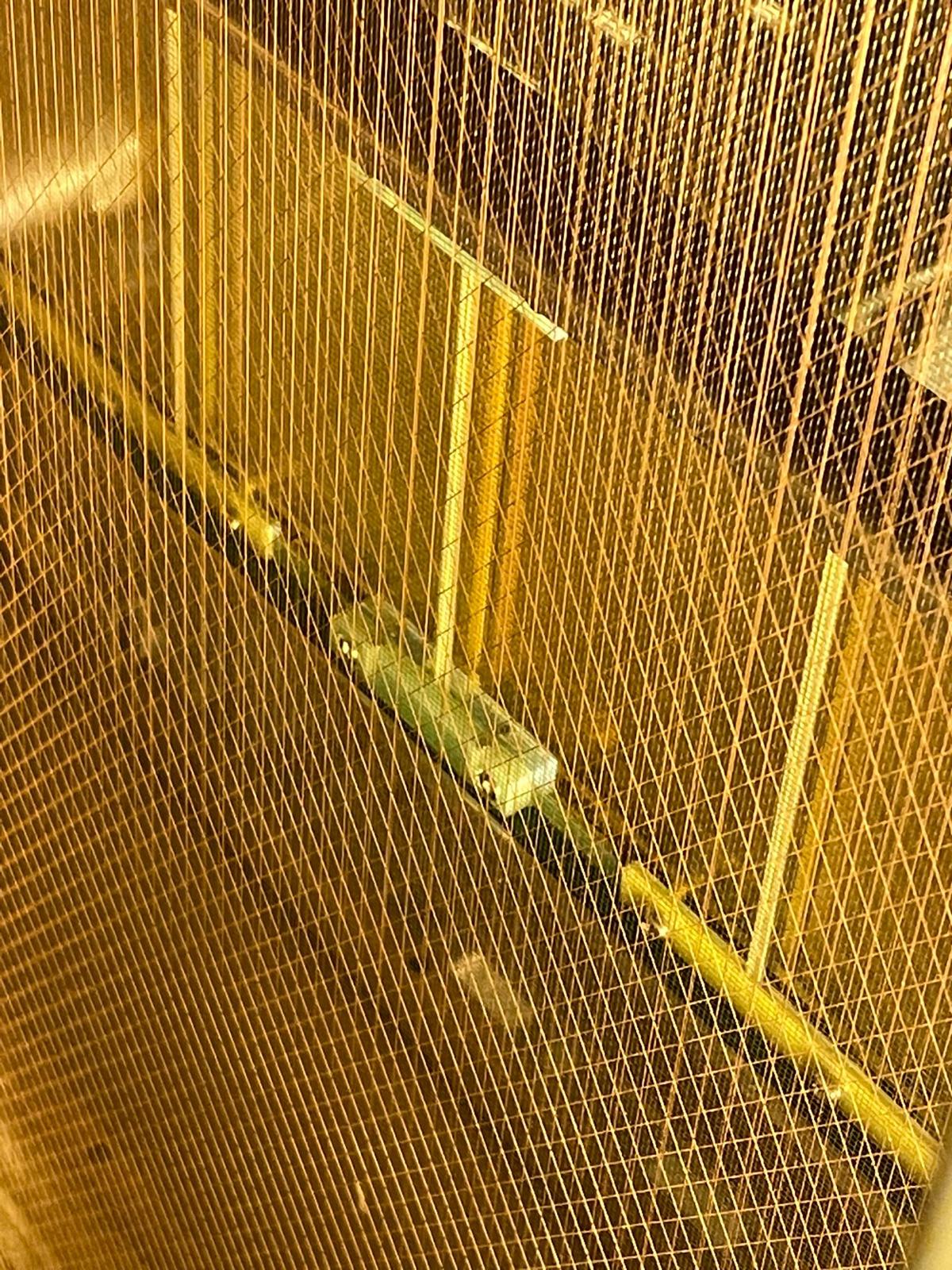 GRAIN Detector - Meeting DUNE Italia
30
Test System
Test Hamamatsu and FBK SiPM: O(100) samples
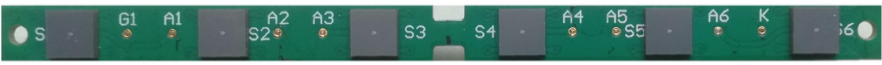 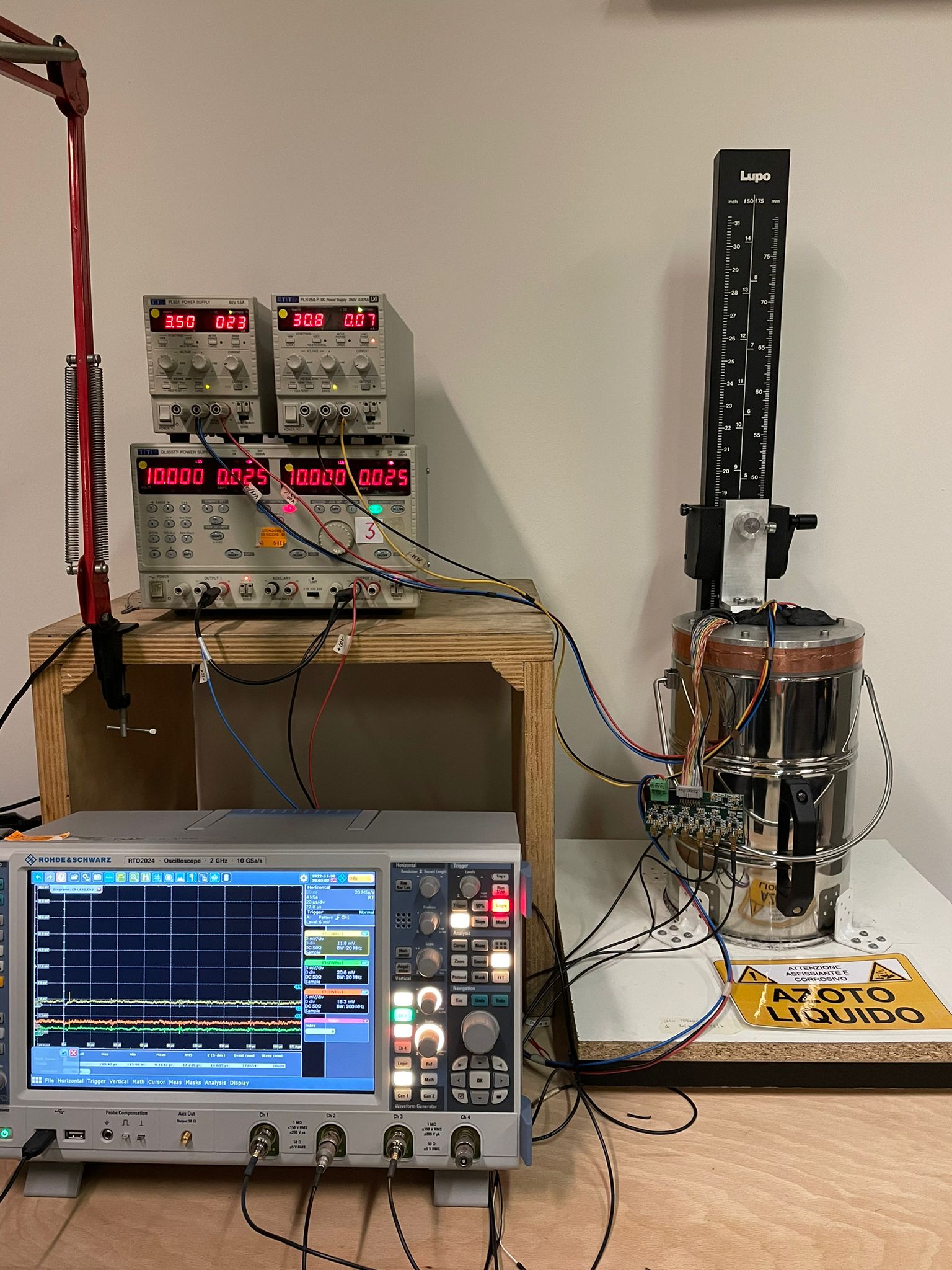 GRAIN Detector - Meeting DUNE Italia
31
Mass Test System
Quality control of 290k: dedicated test facility
Rq
Vbd
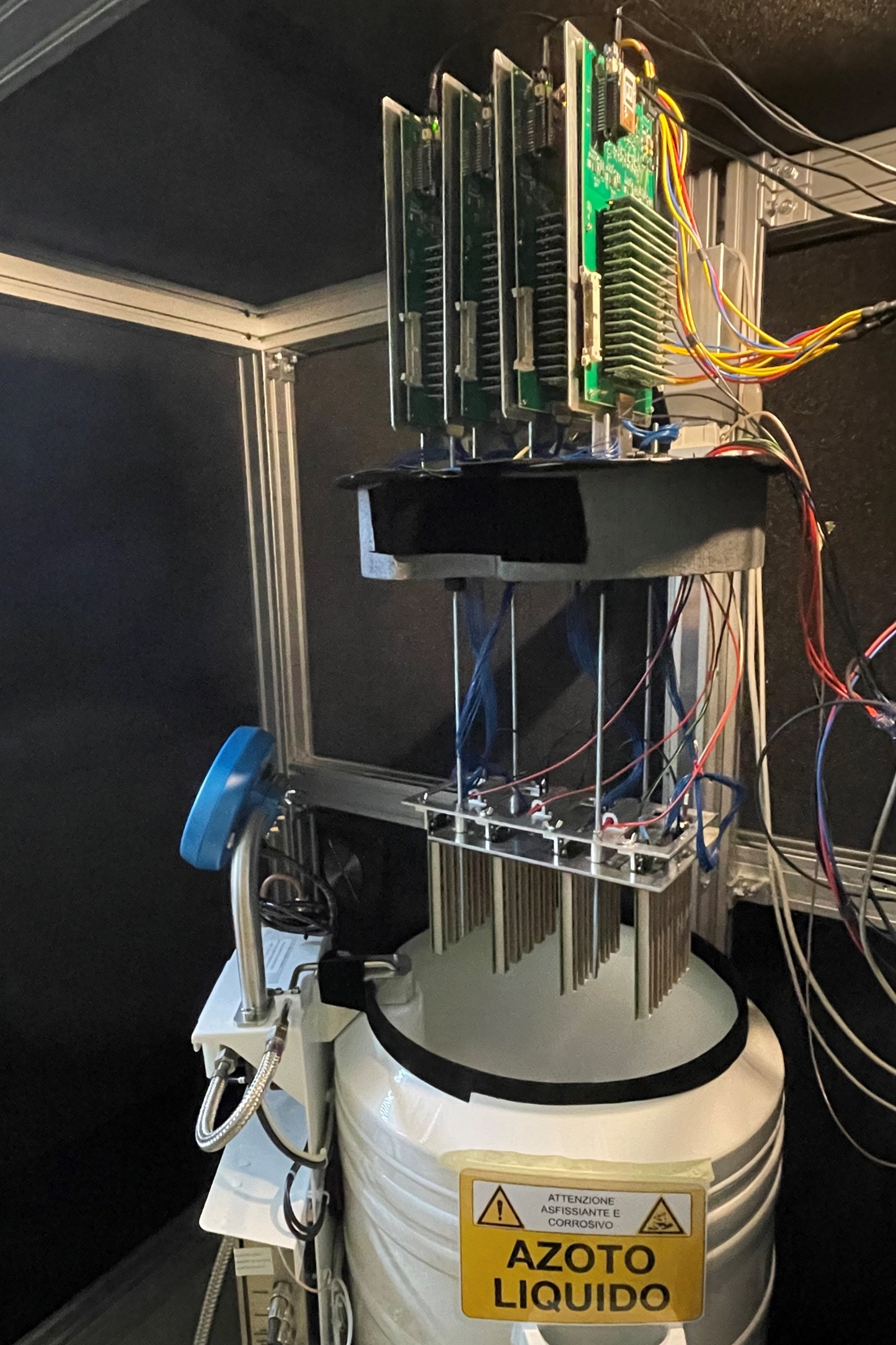 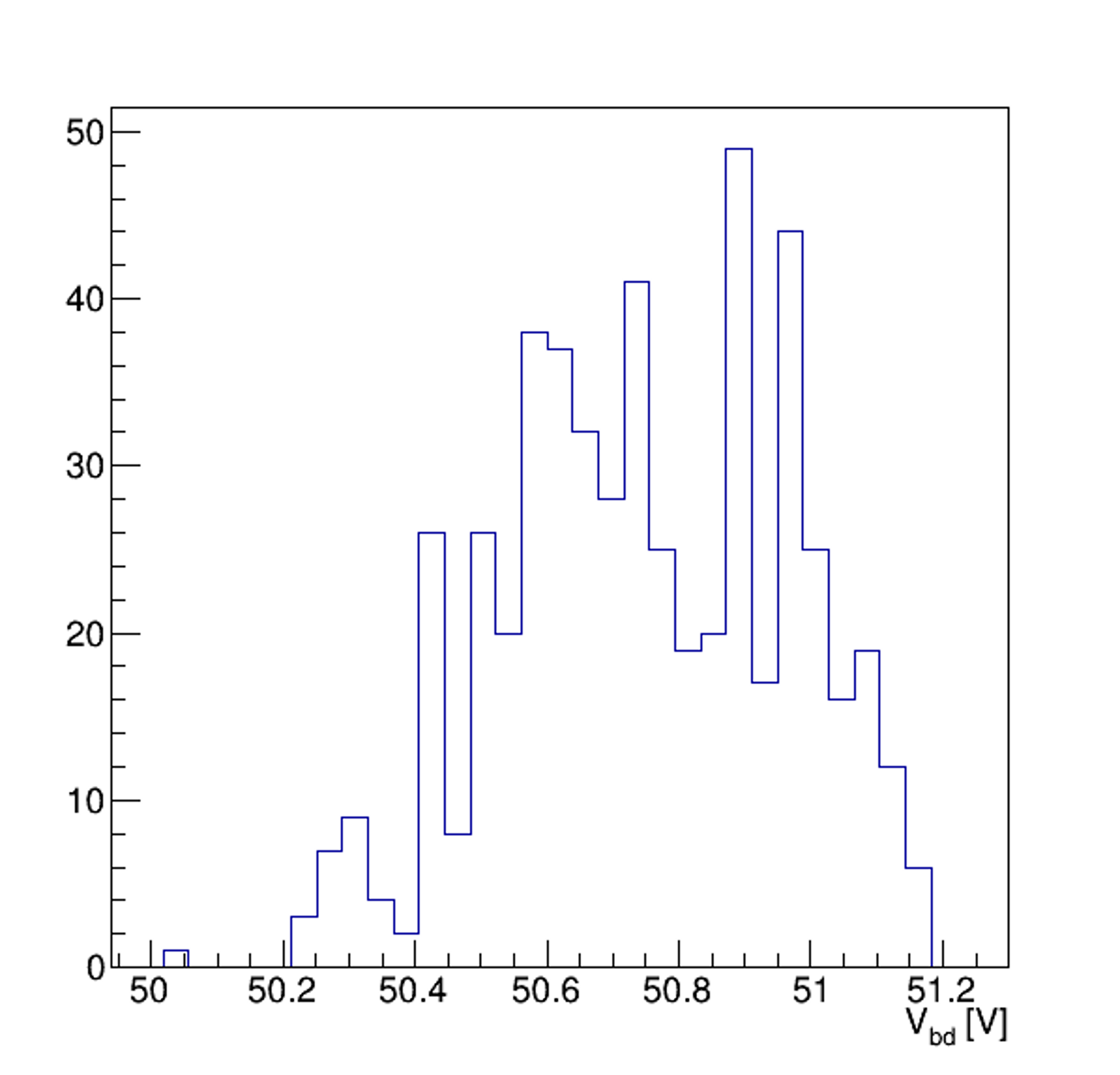 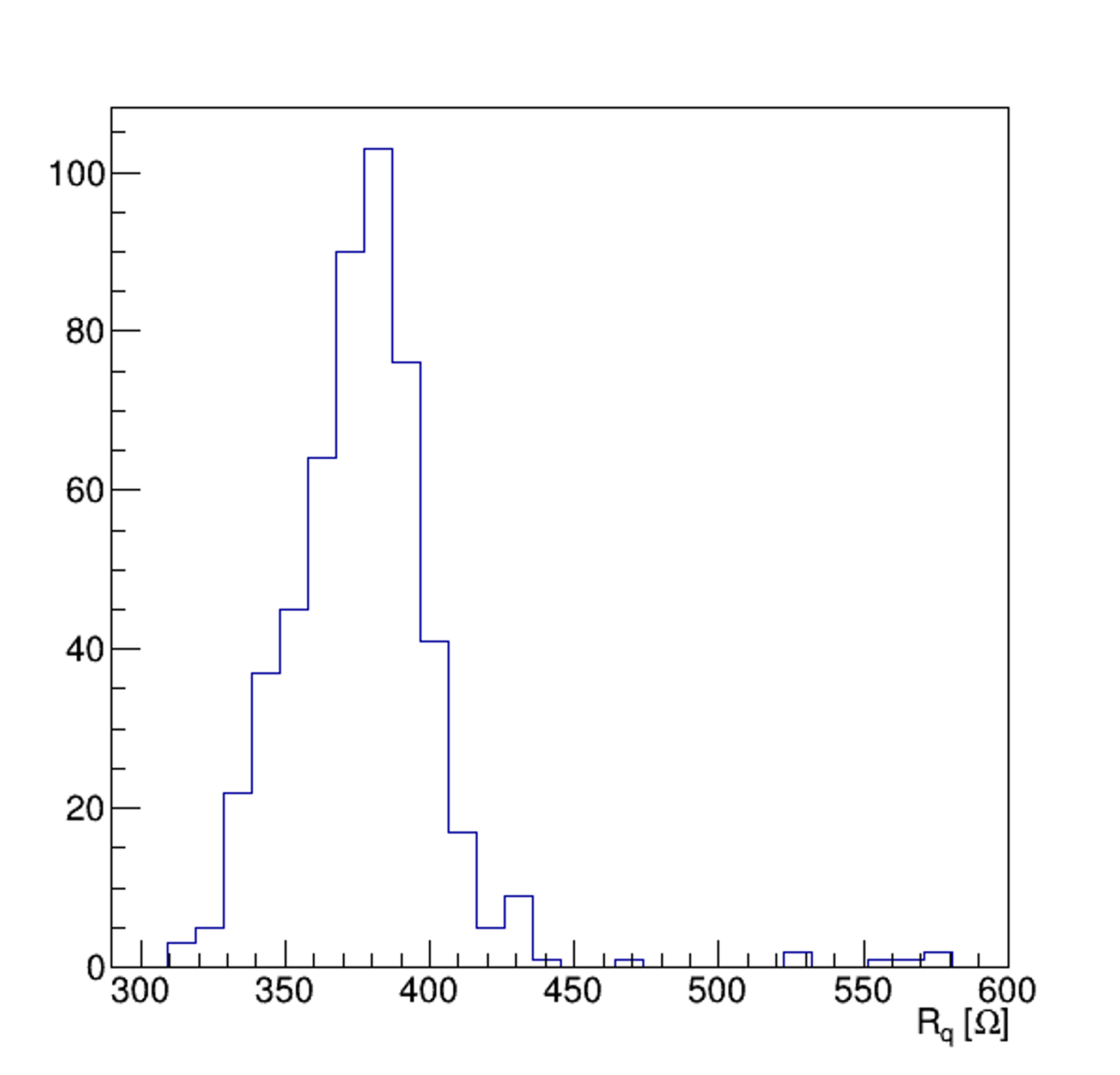 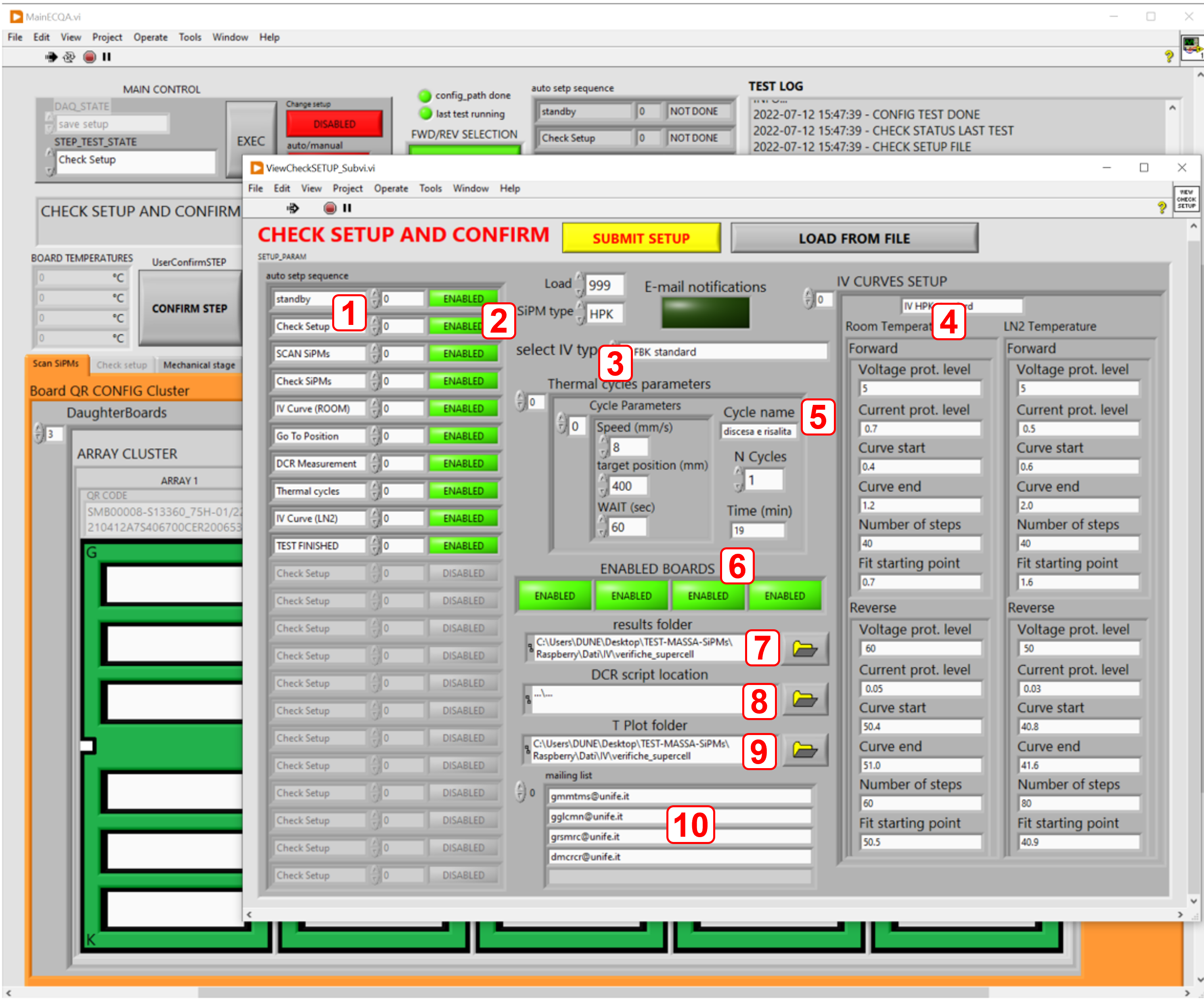 77 k
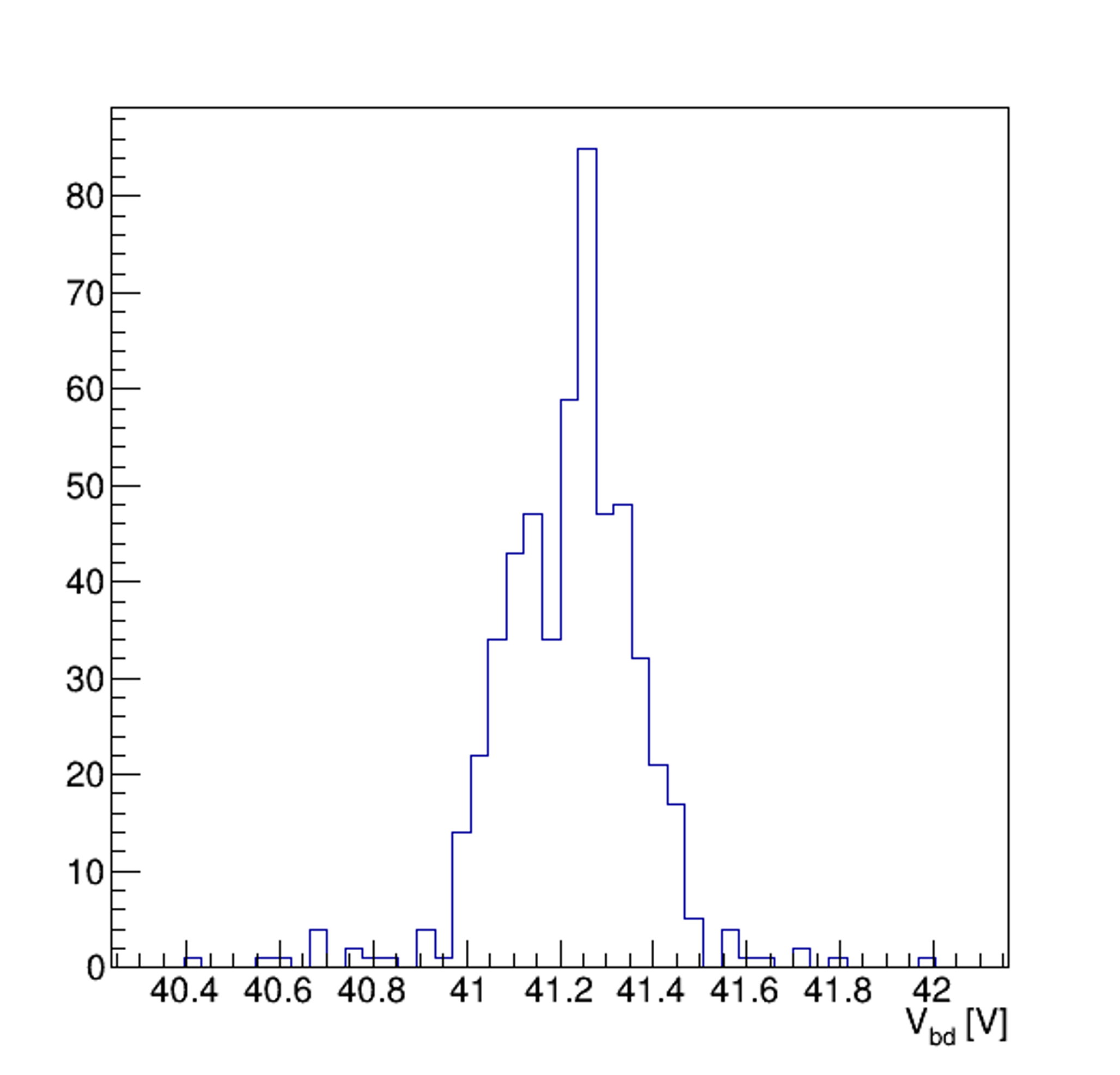 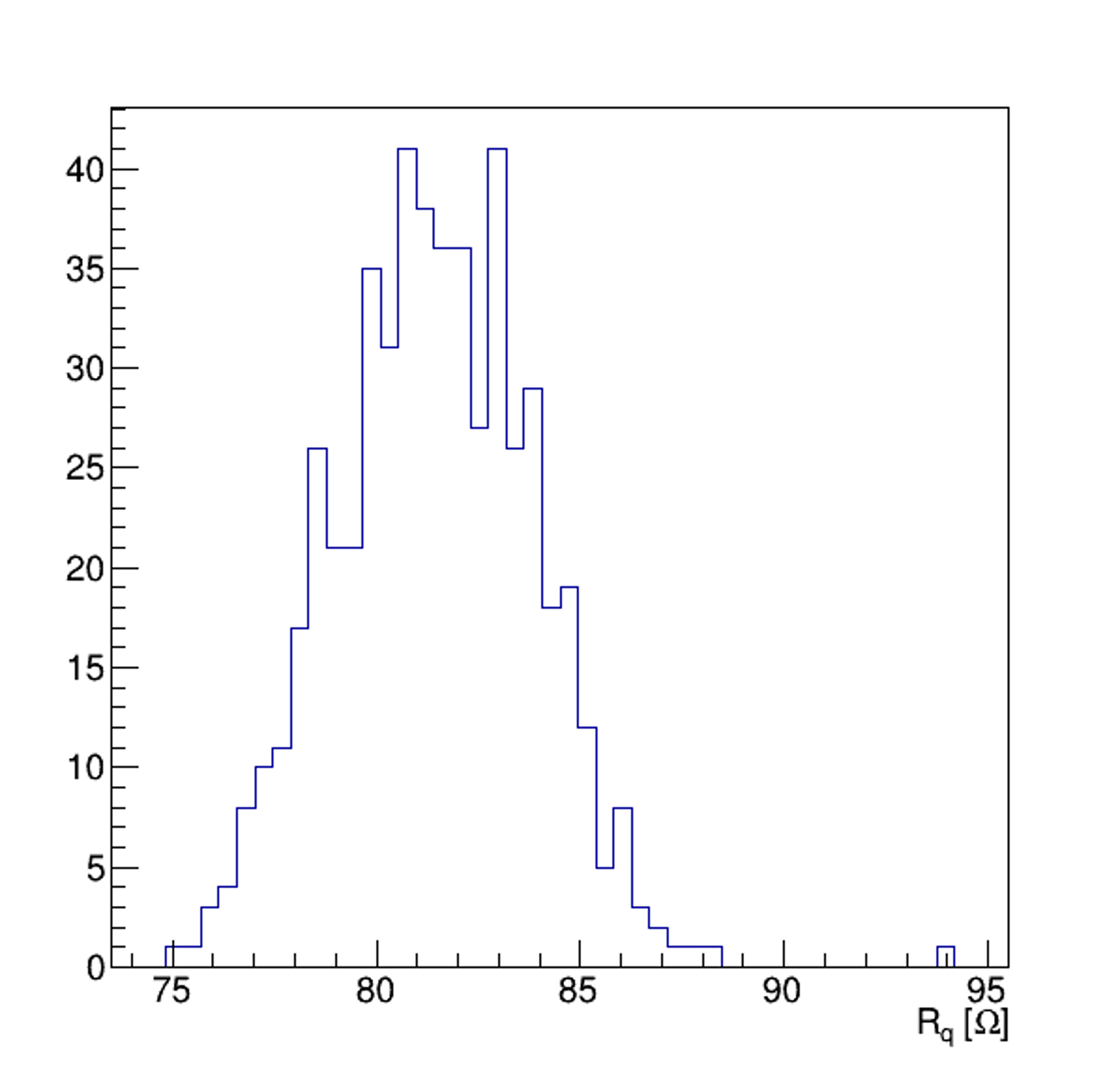 GRAIN Detector - Meeting DUNE Italia
32